Енергоефективні та екологічні рішення при проектуванні загальноосвітніх шкіл нового зразку в реаліях воєнного часу
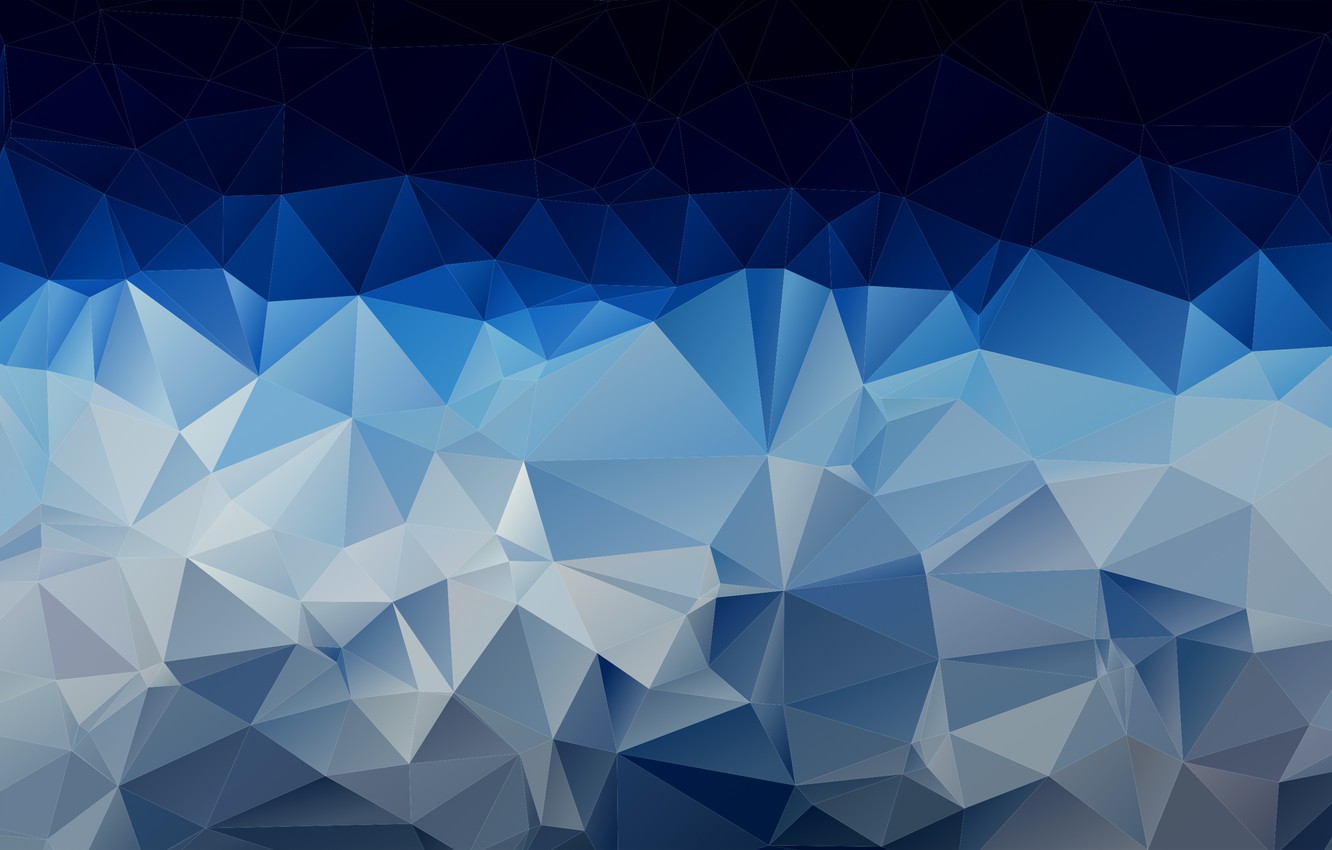 2
1. Загальний підхід до проектування шкіл
На початковому етапі розробки концептуальних проектних рішень пропонується виконувати складання інтерпретаційного графа школи. Вузли такого графа мають відповідати функціональним зонам школи.
Для прикладу розглянуто утворення елементарного інтерпретаційного графа шляхом початкової декомпозиції класичної Н-подібної в плані школи радянських часів забудови.
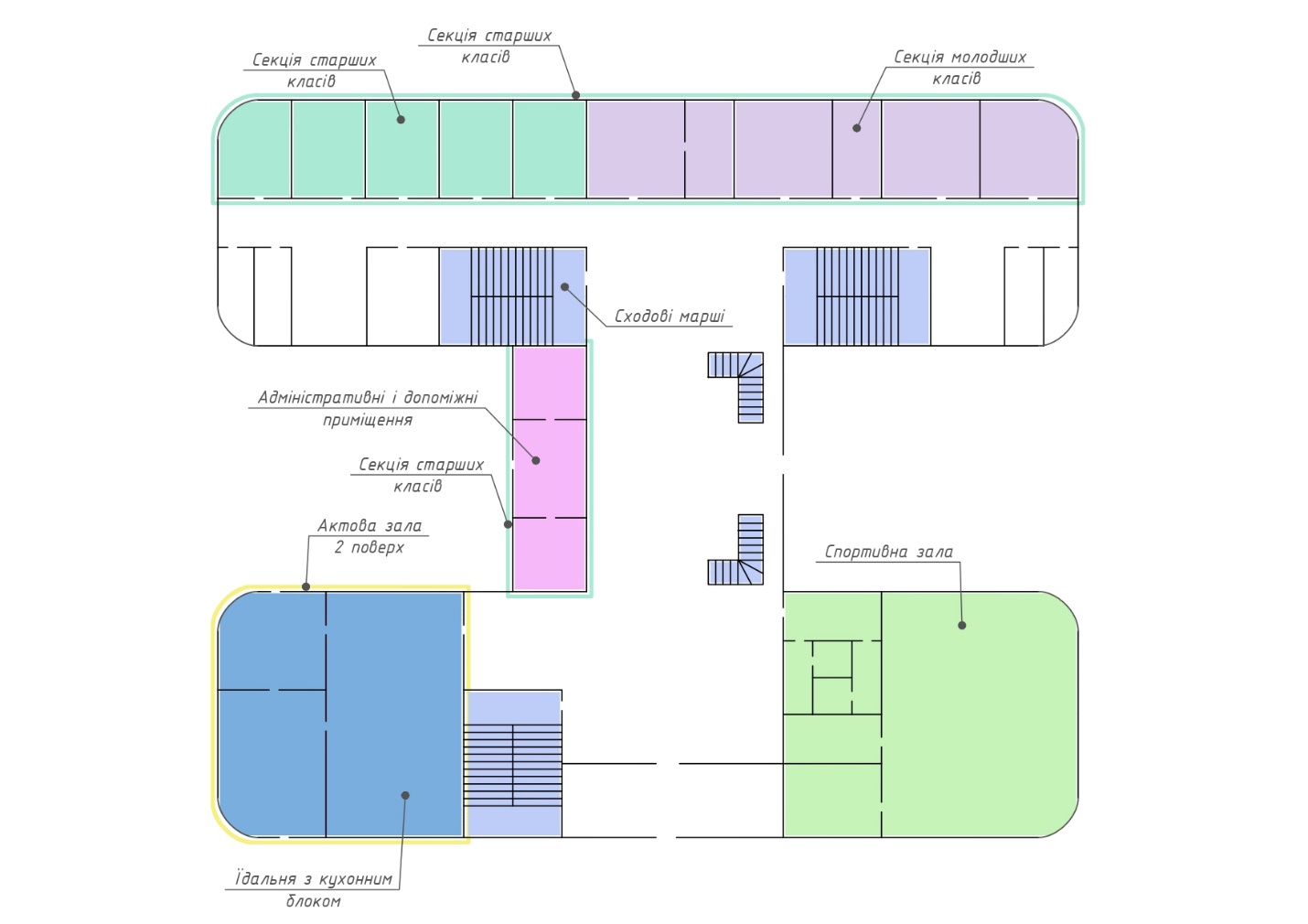 3
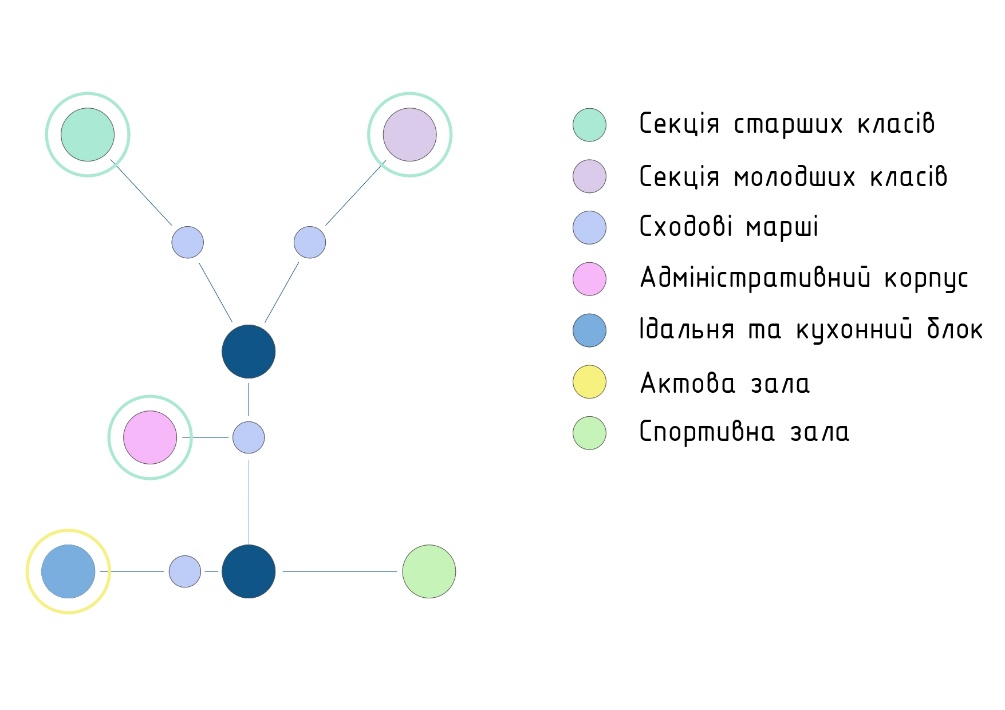 1. Загальний підхід до проектування шкіл
Враховуючи 2-поверховість та вищенаведене розташування основних приміщень, план будівлі можна привести до вигляду вузлової топологічної схеми з концентричним розміщенням вузлів. Зовнішні кола навколо вузлів відповідають функціональним зонам вищих поверхів.
Елементами схеми представлені наступні блок-секції:
Навчальний блок старших класів
Навчальний блок молодших класів
Сходові вузли
Адміністративні та допоміжні приміщення
Спортивна зала
Актова зала
Столова зала та кухня
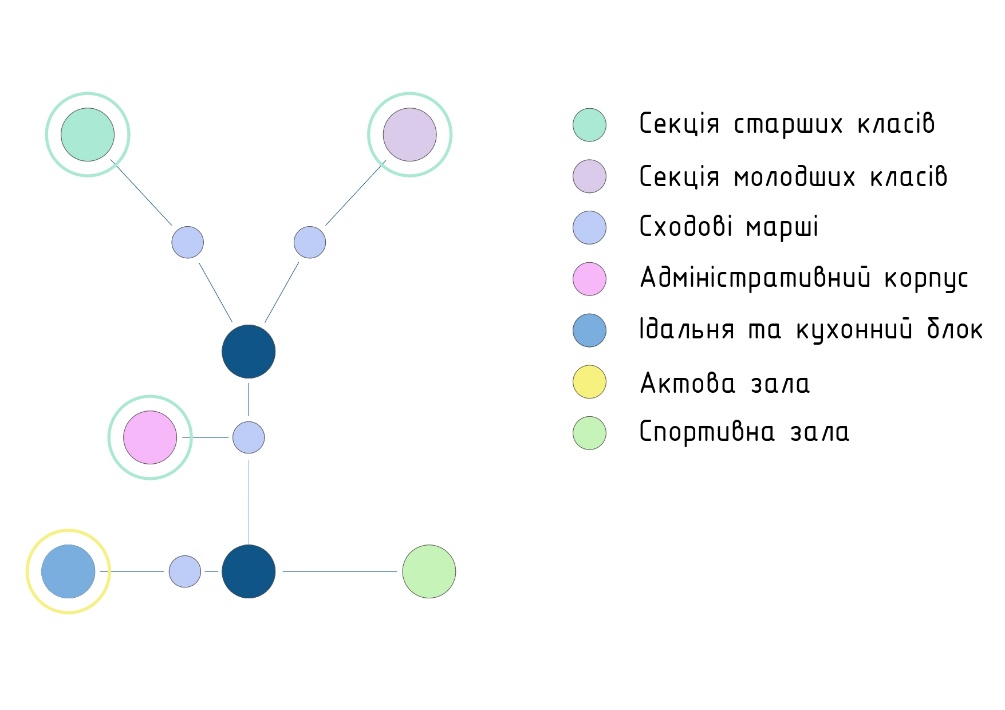 4
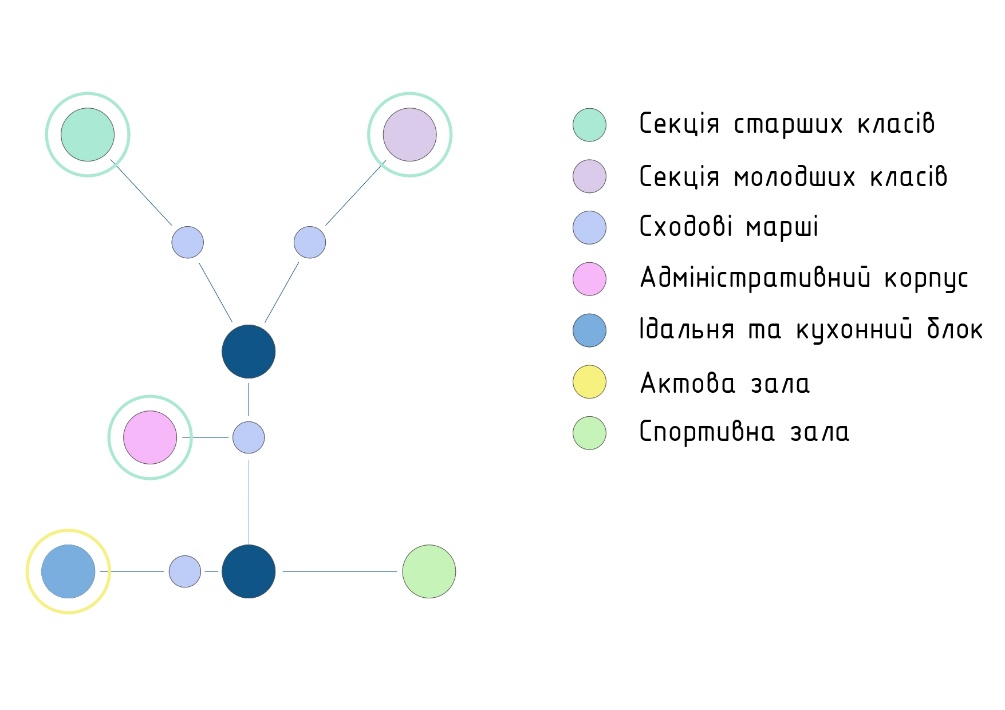 1. Загальний підхід до проектування шкіл
Тут і далі на топологічних схемах обведеними колами позначені вищі поверхи; кольорами показано зміну цільового призначення приміщень на різних поверхах.
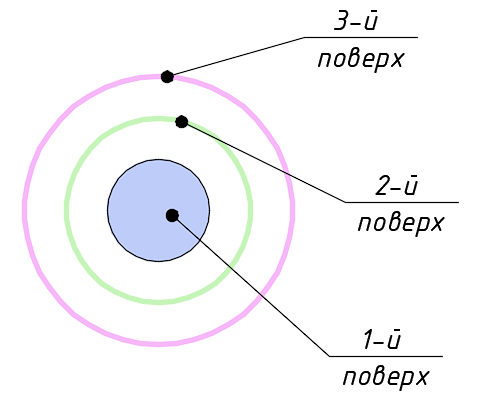 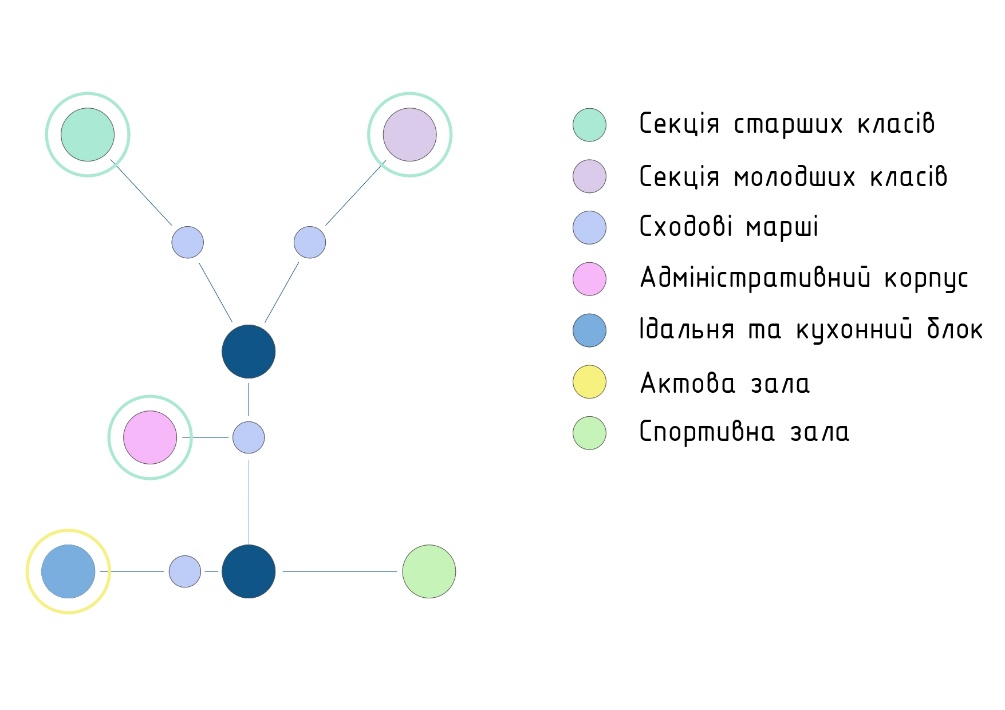 5
1. Загальний підхід до проектування шкіл
Оскільки блоки будівель ЗОШ мають складну структуру, вершини їх топологічних схем (вершини графів) можуть бути представлені у вигляді множин, що містять свої підмножини.
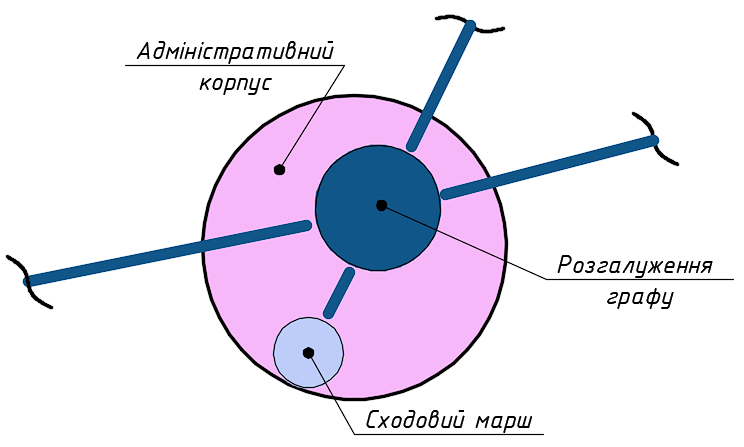 6
1. Загальний підхід до проектування шкіл
Нижче проілюстрована можлива конфігурація V-подібної або П-подібної топологічної схеми зі збереженням вимог до окремих елементів.
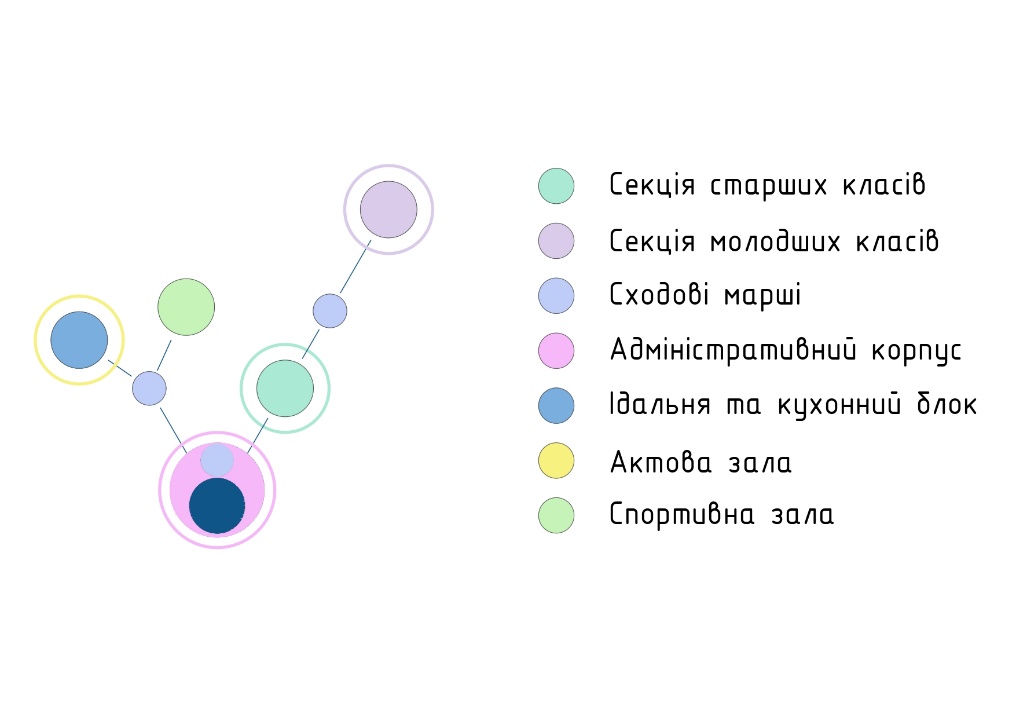 7
1. Загальний підхід до проектування шкіл
Тут наведений результат опрацювання V-подібної або П-подібної схеми. Подібна концепція використання класичних планувальних рішень освітніх закладів дозволяє за потреби «дорощувати» необхідний навчальний простір та адаптувати план будівлі під будь-яку форму ділянки забудови.
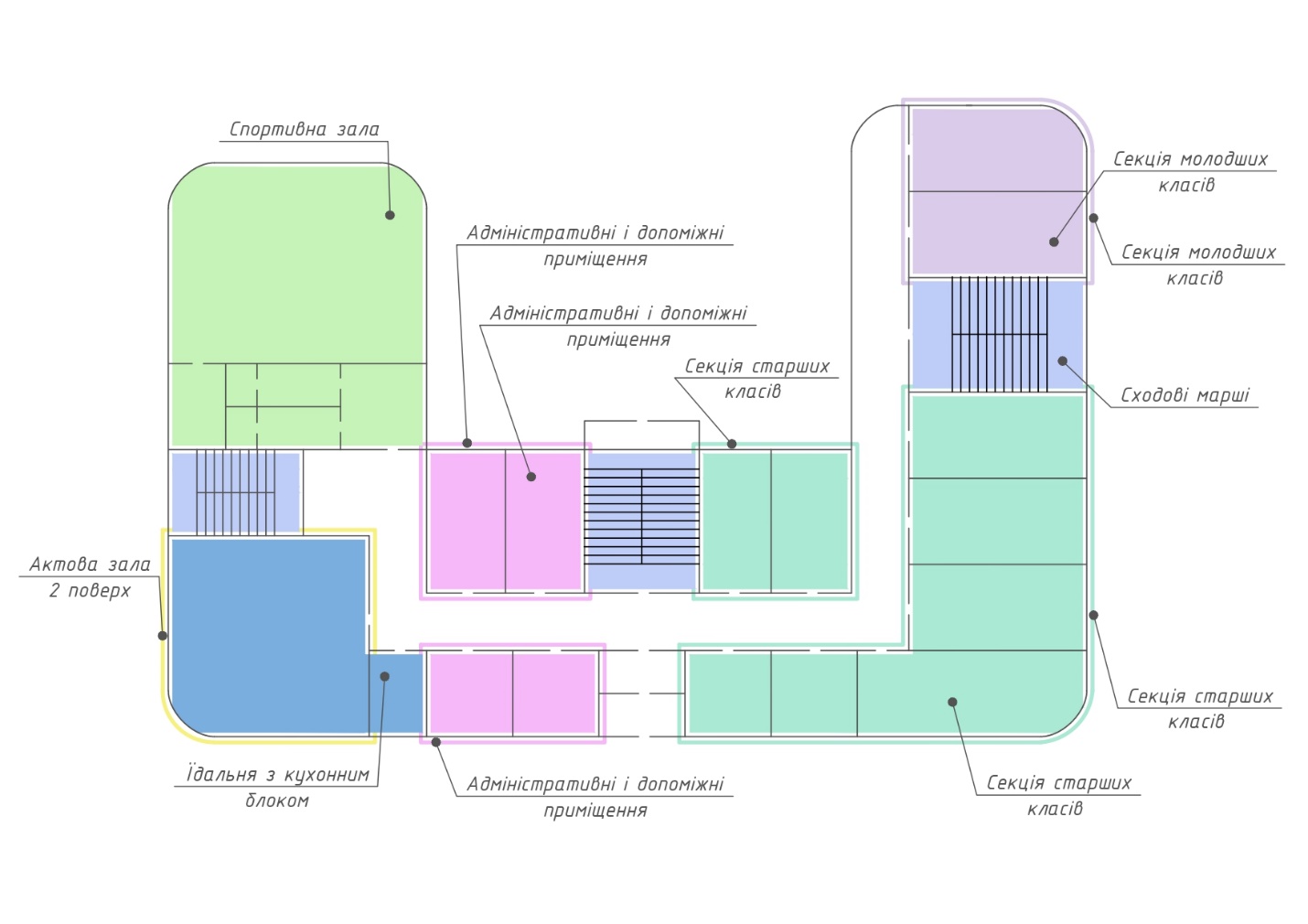 8
1. Загальний підхід до проектування шкіл
Використання в якості базової Ш-подібної топологічної схеми дозволяє мати значно більшу варіативність напрямів розширення навчального простору, передбачаючи розташування спортивної, актової і столової залів у  центральній частині схеми.
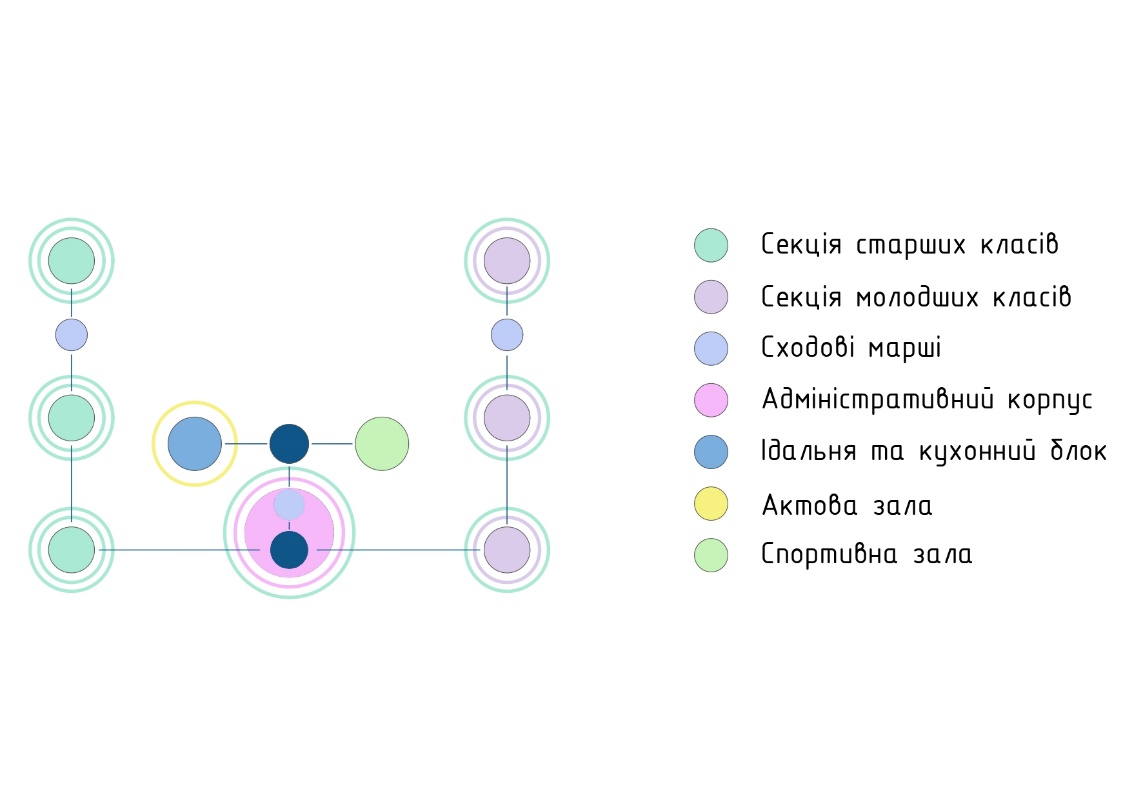 9
1. Загальний підхід до проектування шкіл
Можливі напрямки просторового розширення загальноосвітнього закладу з Ш-подібною топологічною схемою.
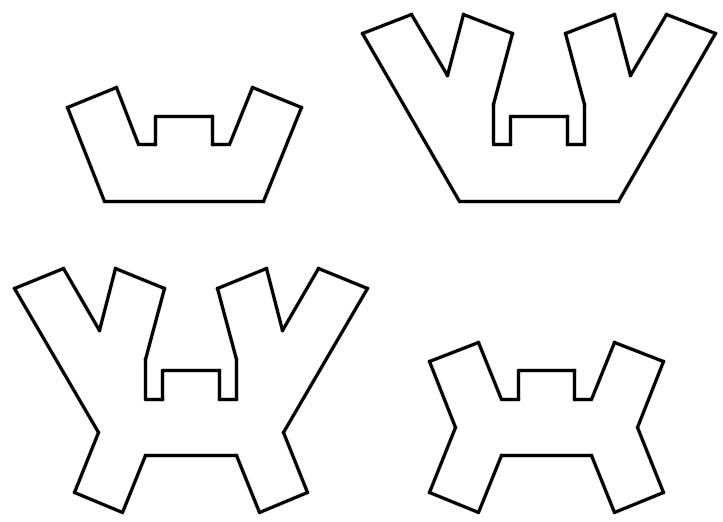 10
1. Загальний підхід до проектування шкіл
Можливі напрямки просторового розвитку загальноосвітнього закладу з О-подібною топологічною схемою.
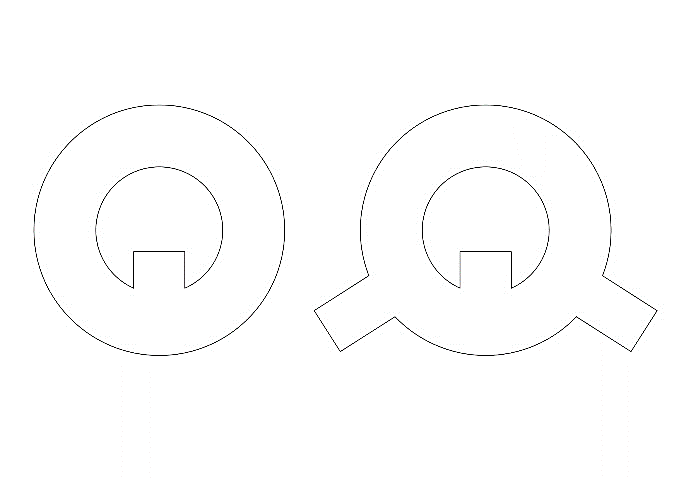 11
1. Загальний підхід до проектування шкіл
Запропонована концепція дозволяє також створювати схеми з ланцюговим розміщенням блоків будівлі ЗОШ, зберігаючи відповідні вимоги до них .
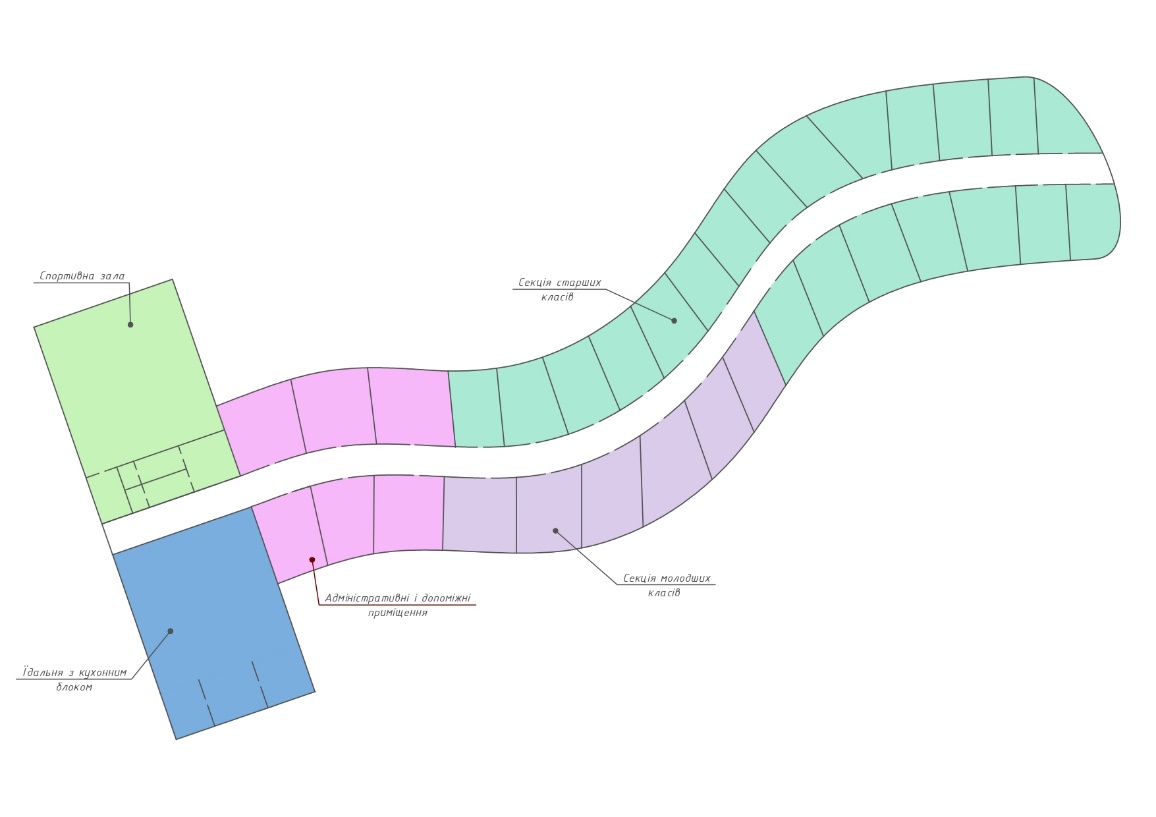 12
1. Загальний підхід до проектування шкіл
Повернемося до базової Ш-подібної топологічної схеми.
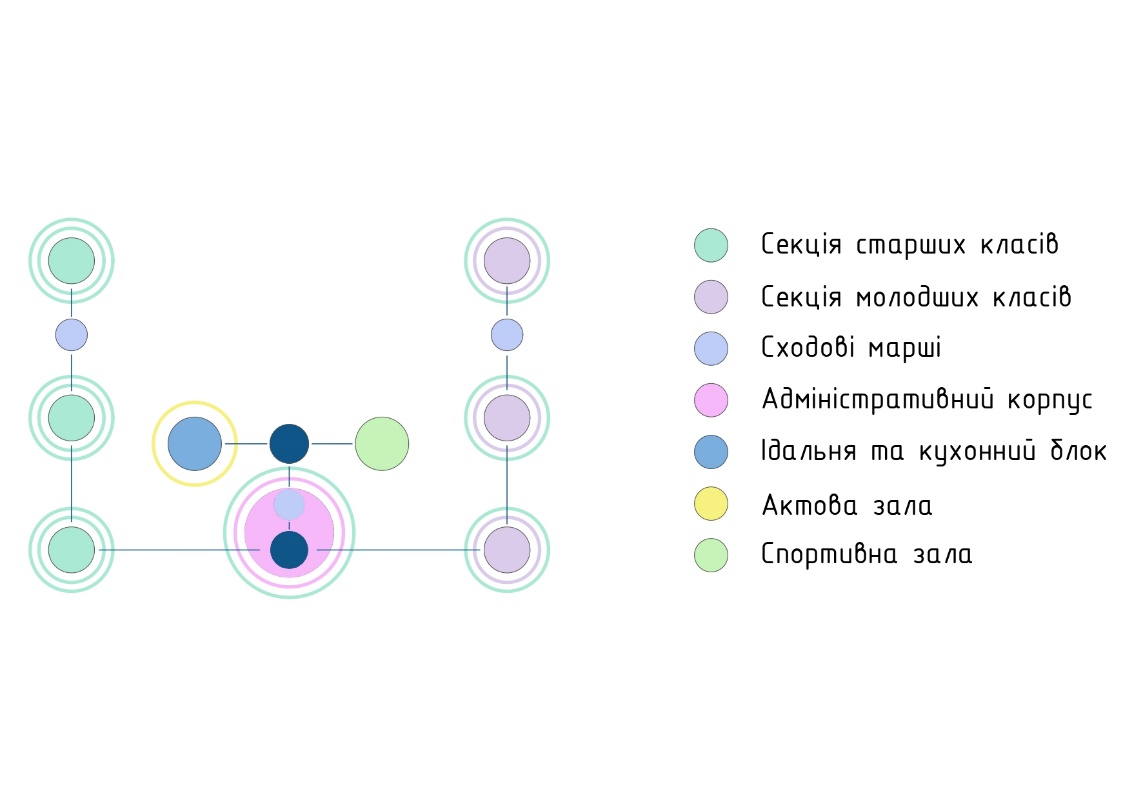 13
1. Загальний підхід до проектування шкіл
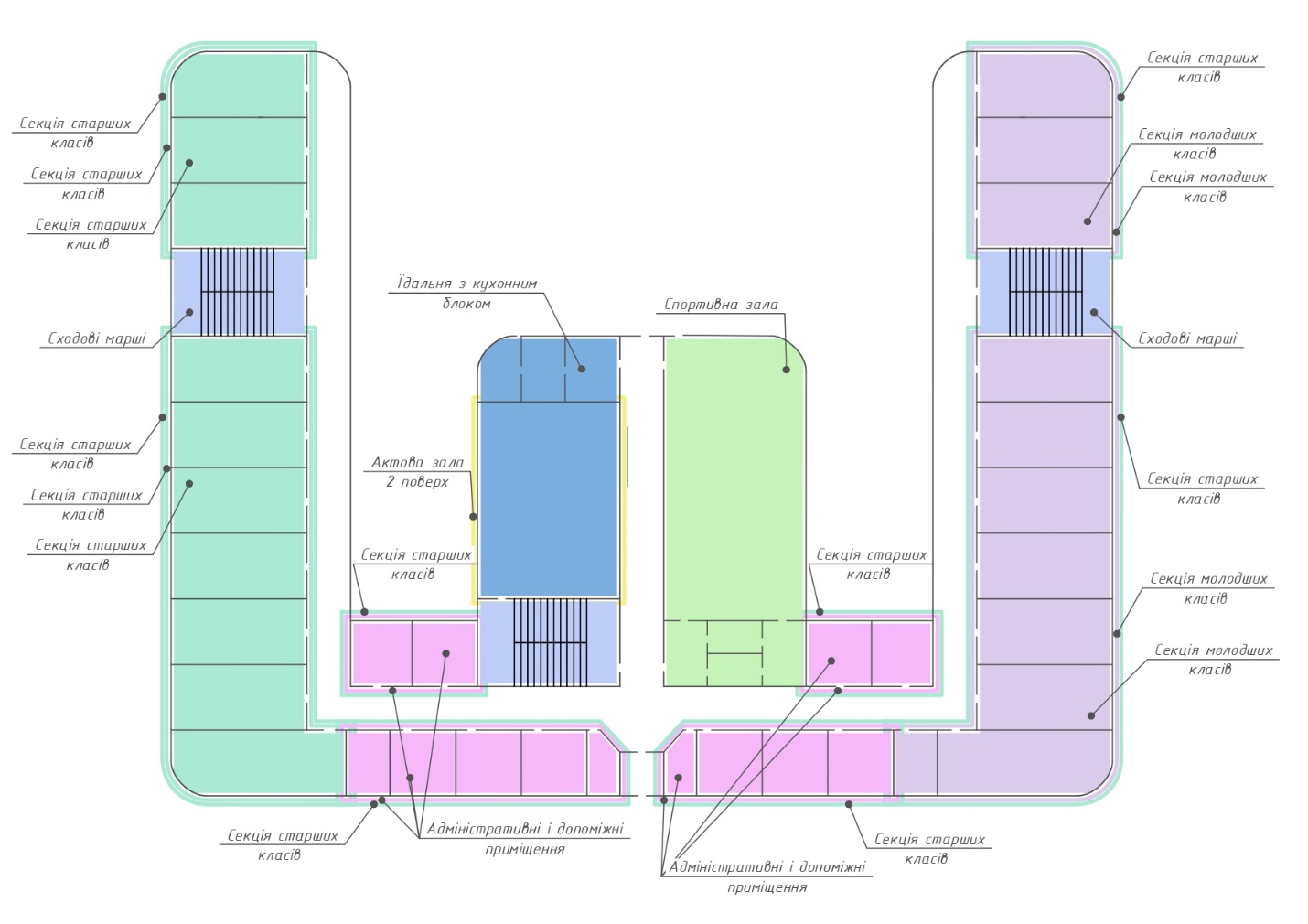 Ш-подібна схема може бути реалізована так, як показано на даному рисунку.
Саме цю ідею було взято за основу при подальшому проектуванні.
14
2. Архітектурні рішення
Загальноосвітня школа розрахована на навчання від 900 до 950 учнів.
Будівля школи має 3 поверхи та підвальне приміщення, що відіграє роль захисного укриття і може використовуватися у мирний час, як споруда подвійного призначення. 
Площа будівлі складає:
Підвал - 2 591.86 м.кв.
1-й поверх - 4 078.11 м.кв.
2- поверх - 3 591.75 м.кв.
3-й поверх - 2 450.14 м.кв.
Разом: 12 711.86 м.кв.
Проектні рішення школи передбачають застосування модульної координації розмірів. Зокрема пропонується застосовувати укрупнений модуль (мультимодуль) 3М, що передбачає кратність міжосьових розмірів 300 мм.
Таке рішення продиктоване зручністю застосування відповідних проектних рішень при використанні як збірних залізобетонних перекриттів разом із несучими стіновими конструкціями, так і монолітного залізобетонного перекриття при каркасному будівництві.
15
2. Архітектурні рішення
Архітектурні рішення прийняті із урахуванням найкращих світових практик проектування та будівництва закладів освіти, в тому числі із дотриманням високих вимог до рівня енергоефективності, екологічності, інклюзивності та безпеки перебування в приміщеннях будівлі у випадку виникнення надзвичайних ситуацій та у особливий період (окрема під час воєнного стану).
Об’ємно-планувальні рішення школи передбачають зонування будівлі у відповідності до вікових категорій школярів:
Перший поверх – молодші класи;
Другий поверх – середні класи;
Третій поверх – старші класи.
Підвальне укриття передбачає можливість розміщення усіх учнів, учителів, адміністративного та допоміжного персоналу школи.
Архітектурний стиль представлений переважно мінімалізмом з елементами органічної архітектури.
16
2. Архітектурні рішення
Відомість наведених креслень:
План підвального поверху на відмітці -4.020.
План першого поверху на відмітці 0,000.
План другого поверху на відмітці +3,300.
План третього поверху на відмітці +6,600.
План покрівлі на відмітці +10,220.
Розрізи.
Фасади в осях 1-26 і Т-А.
Фасади в осях 26-1 і А-Т.
Перспективне зображення №1.
Перспективне зображення №2.
Перспективне зображення №3.
Перспективне зображення №4.
Перспективне зображення №5.
Перспективне зображення №6.
Перспективні зображення №7 та №8.
Перспективні зображення №9 та №10.
Візуалізації.
17
2. Архітектурні рішення
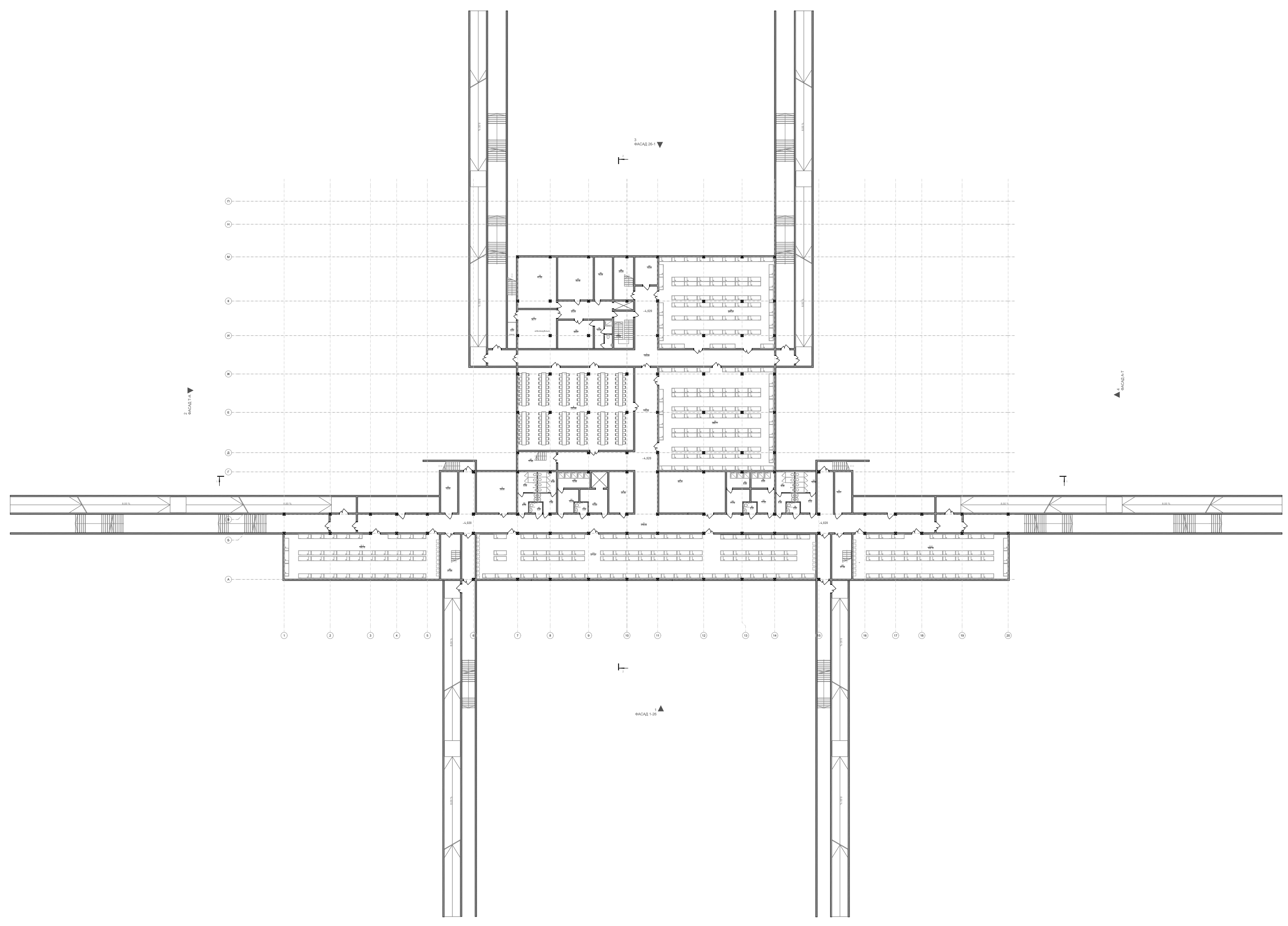 Укриття розраховане на 960 місць для лежання та 228 місць для сидіння. Це дозволяє з надлишком забезпечити потреби школи і навіть випадкових її відвідувачів.
План підвального поверху (укриття) на відмітці -4.020.
Укриття має 6 входів/виходів, що забезпечують безпечну евакуацію у разі вивнекнення потреби. Також є 3 додаткові виходи.
В укритті наявні: 1) Медпункт;
2) Окрема столова зала із кухнею;
3) Інженерно-технологічні приміщення.
18
2. Архітектурні рішення
План підвального поверху (укриття) на відмітці -4.020.
(Збільшений)
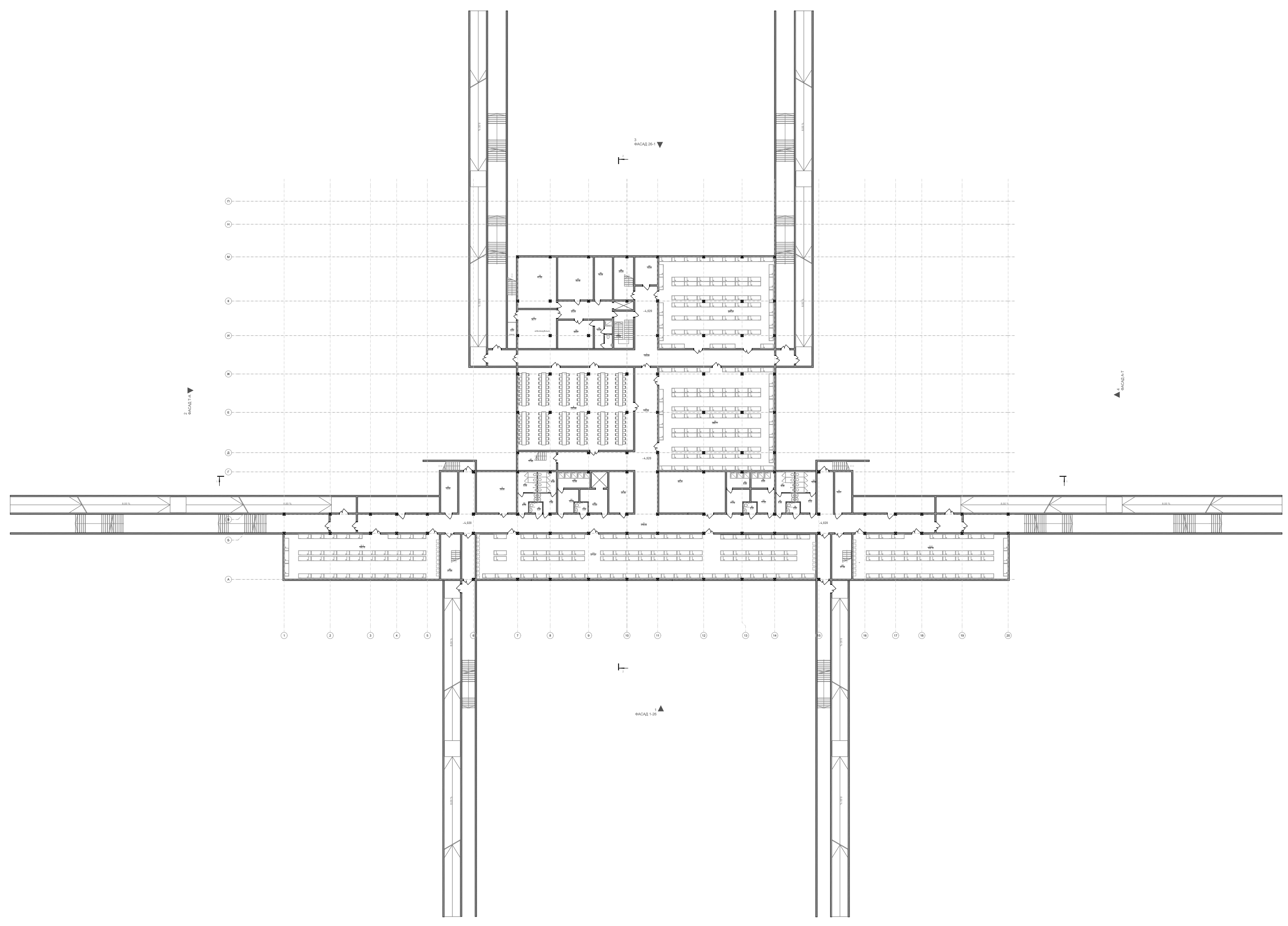 19
2. Архітектурні рішення
План першого поверху на відмітці 0,000.
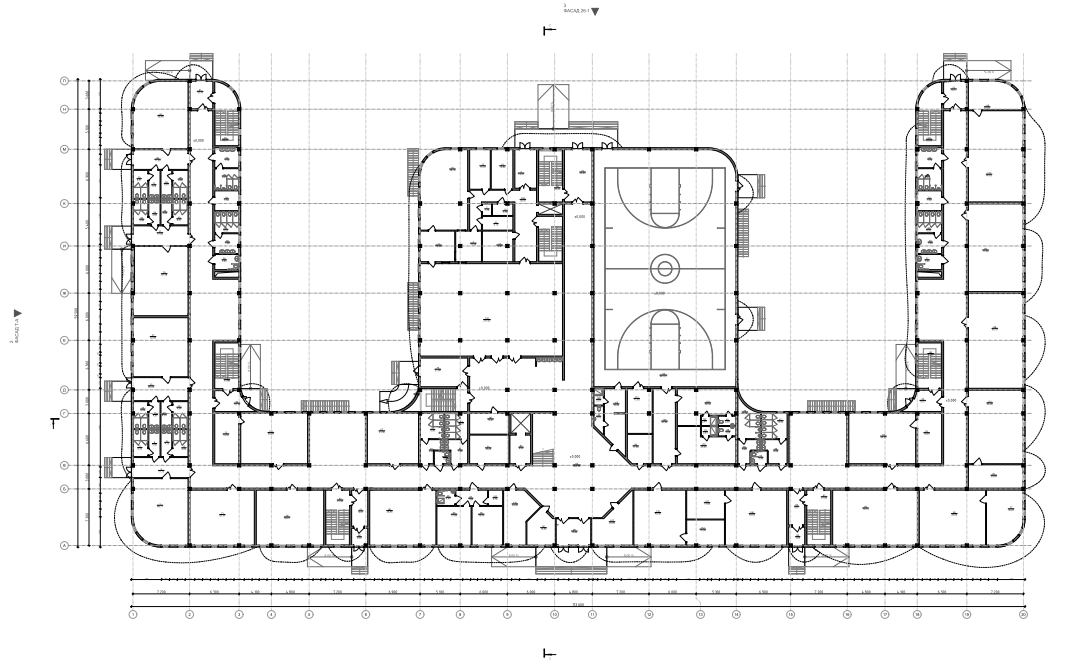 20
2. Архітектурні рішення
План другого поверху на відмітці +3,300.
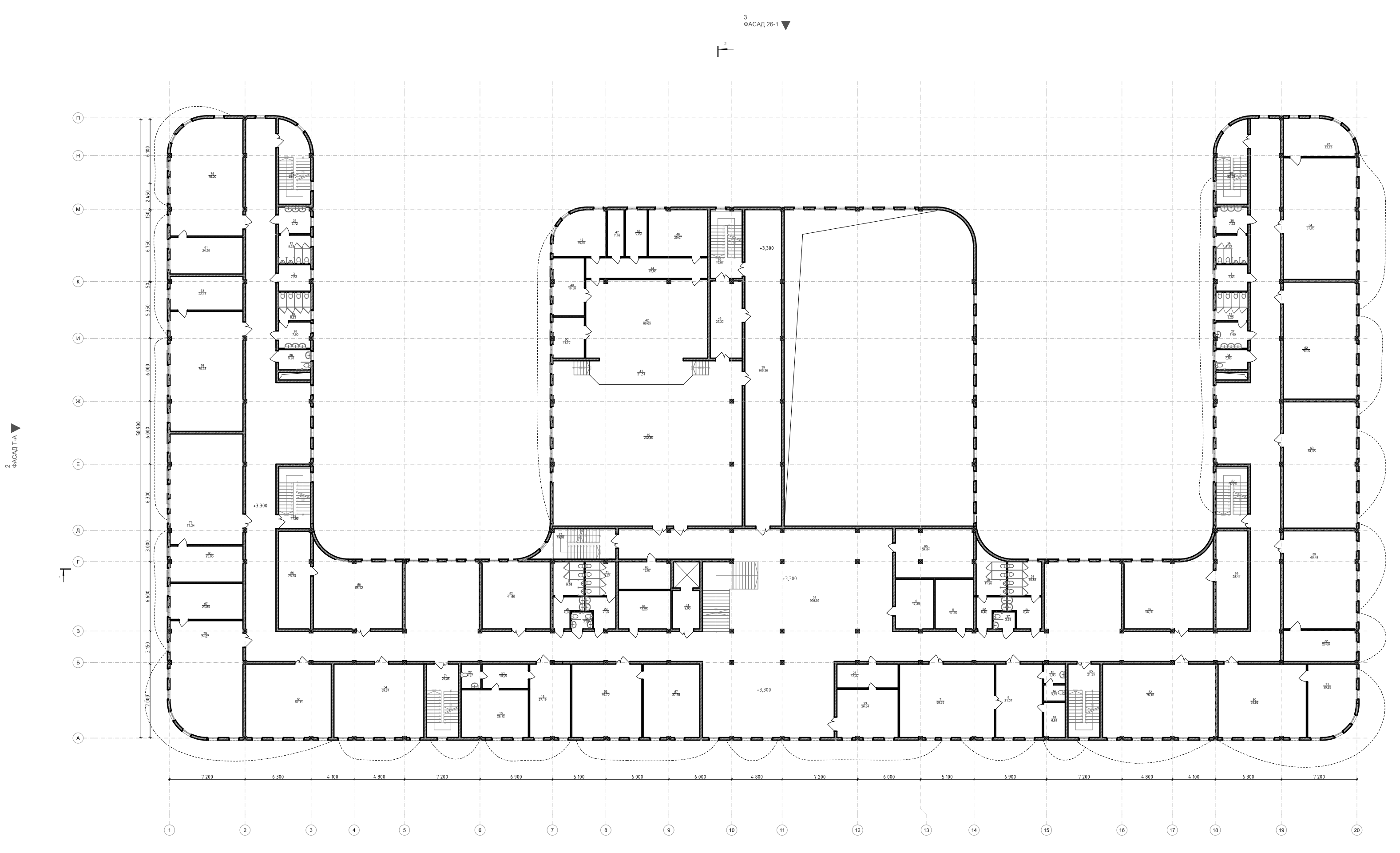 21
2. Архітектурні рішення
План третього поверху на відмітці +6,600.
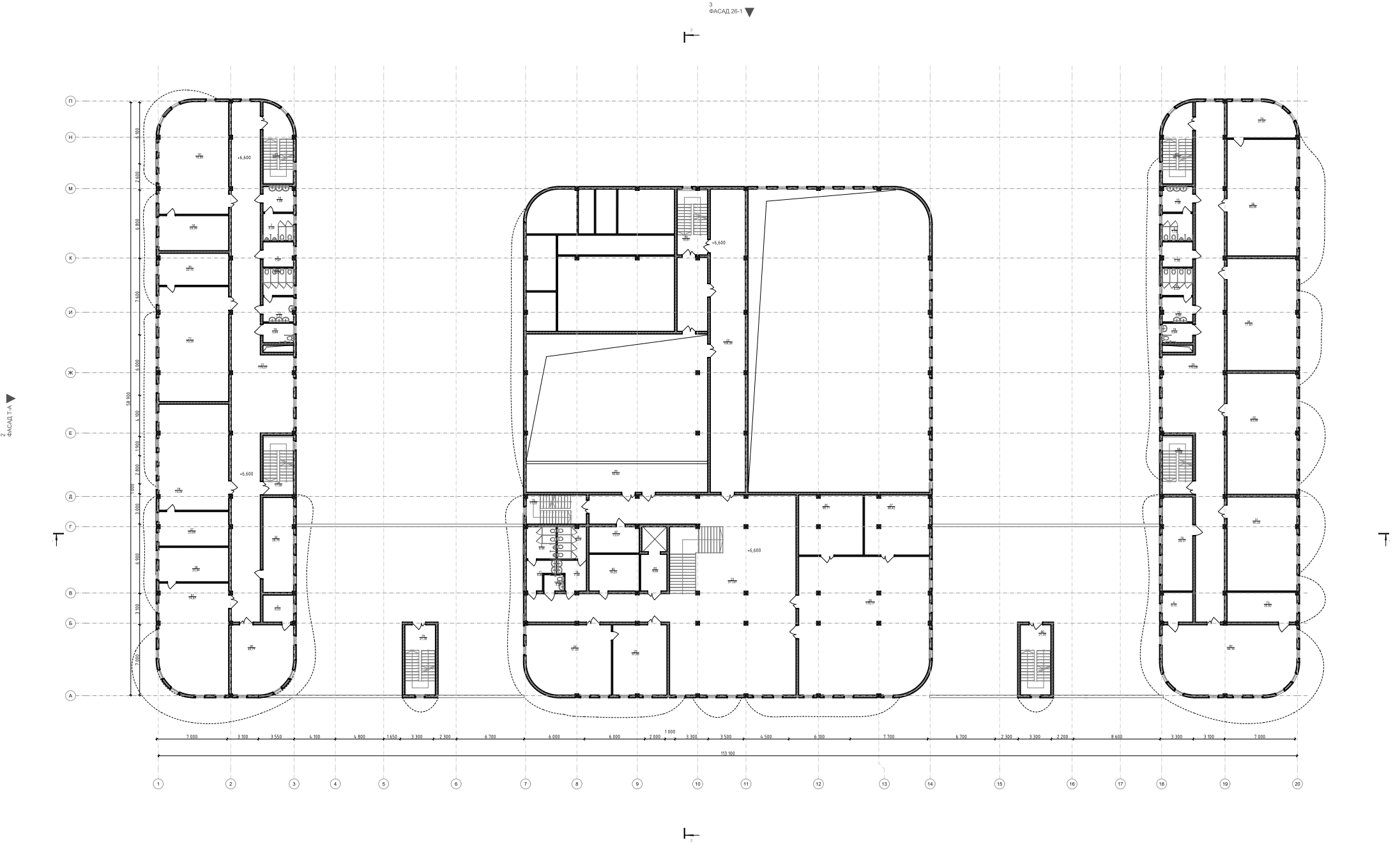 22
2. Архітектурні рішення
План покрівлі на відмітці +10,220
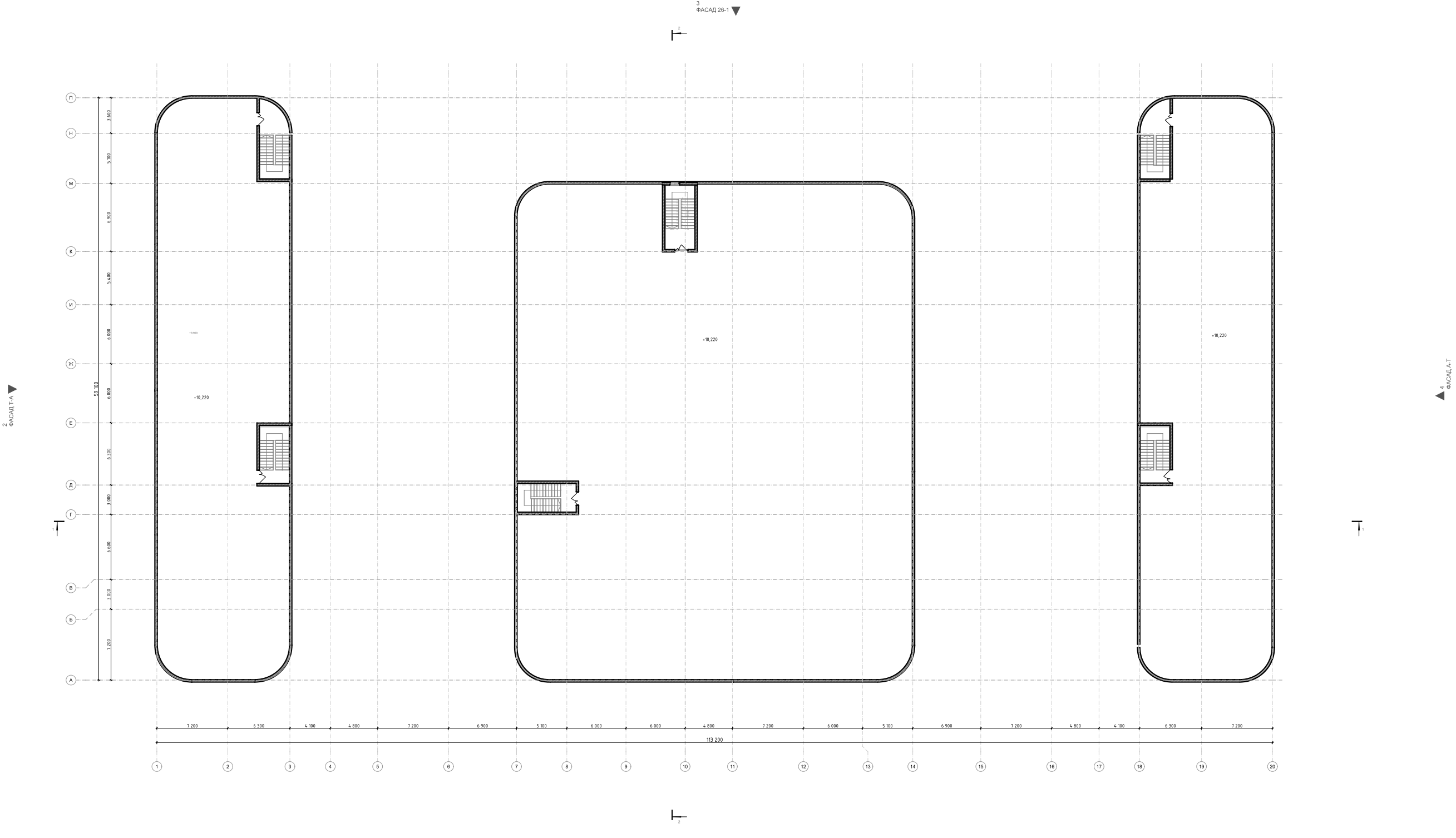 23
2. Архітектурні рішення
Розрізи.
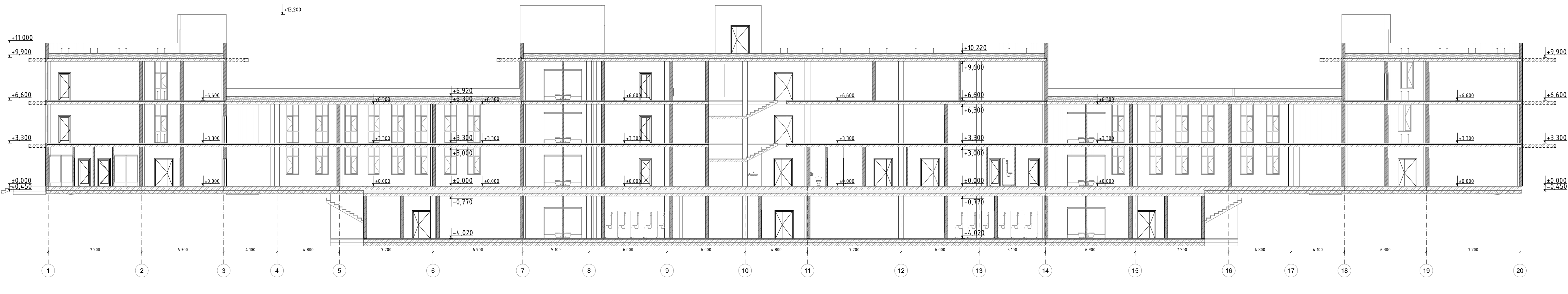 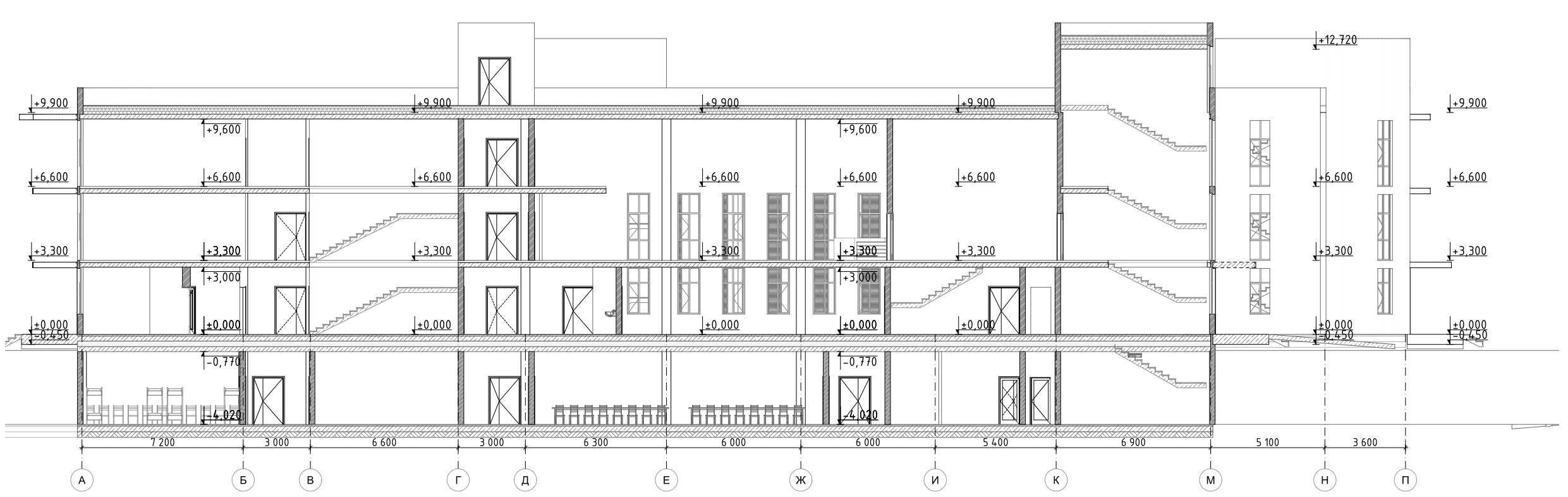 24
2. Архітектурні рішення
Фасади в осях 1-26 і Т-А.
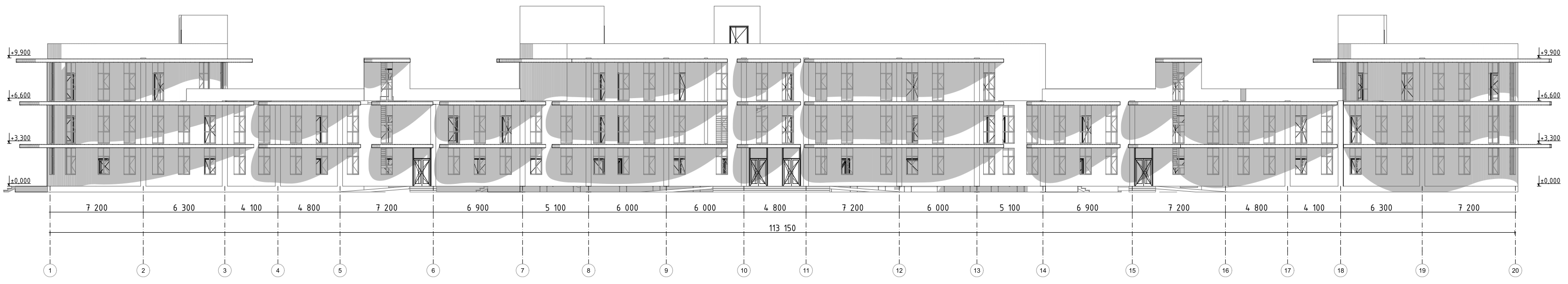 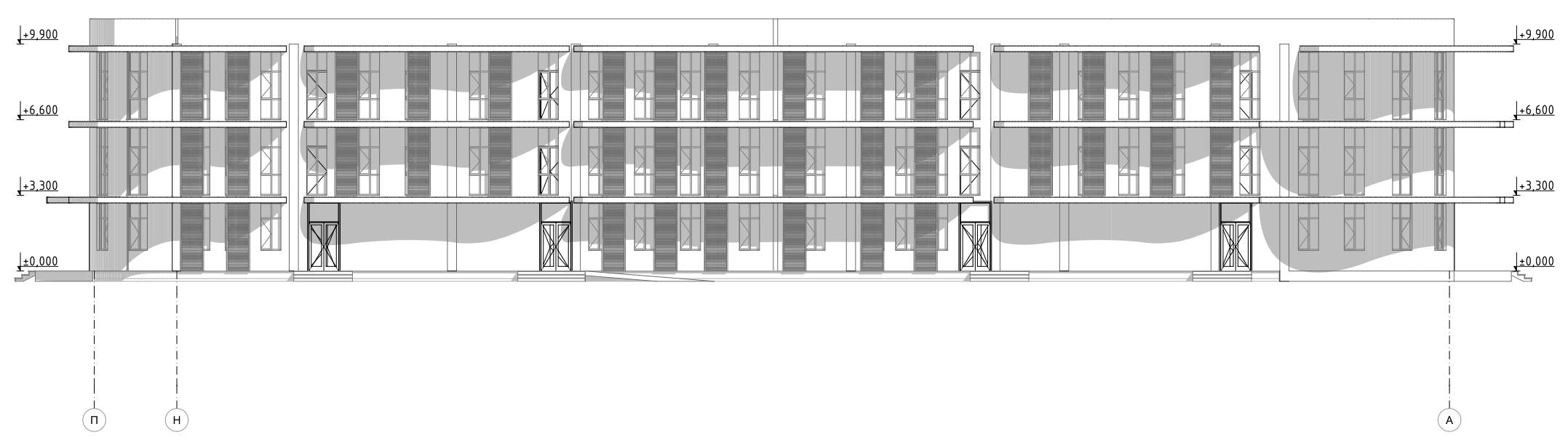 25
2. Архітектурні рішення
Фасади в осях 26-1 і А-Т.
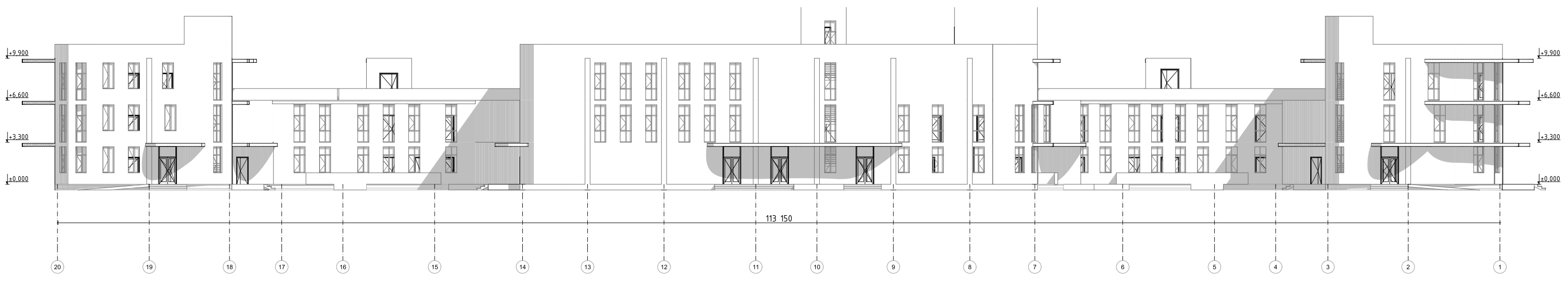 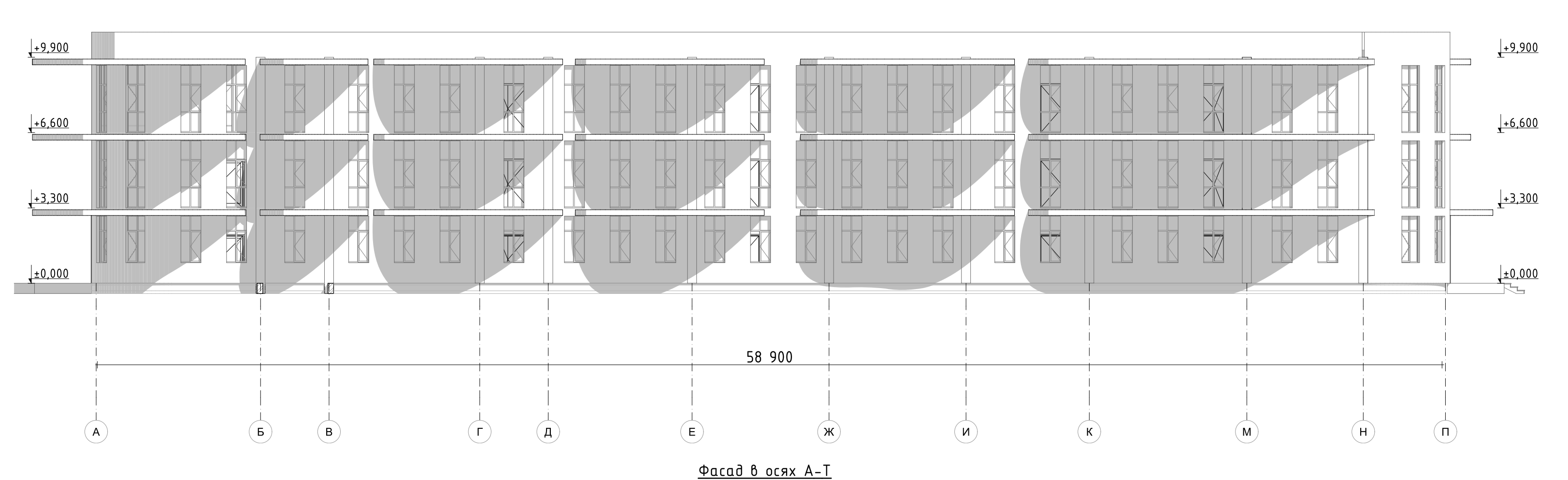 26
2. Архітектурні рішення
Перспективне зображення №1.
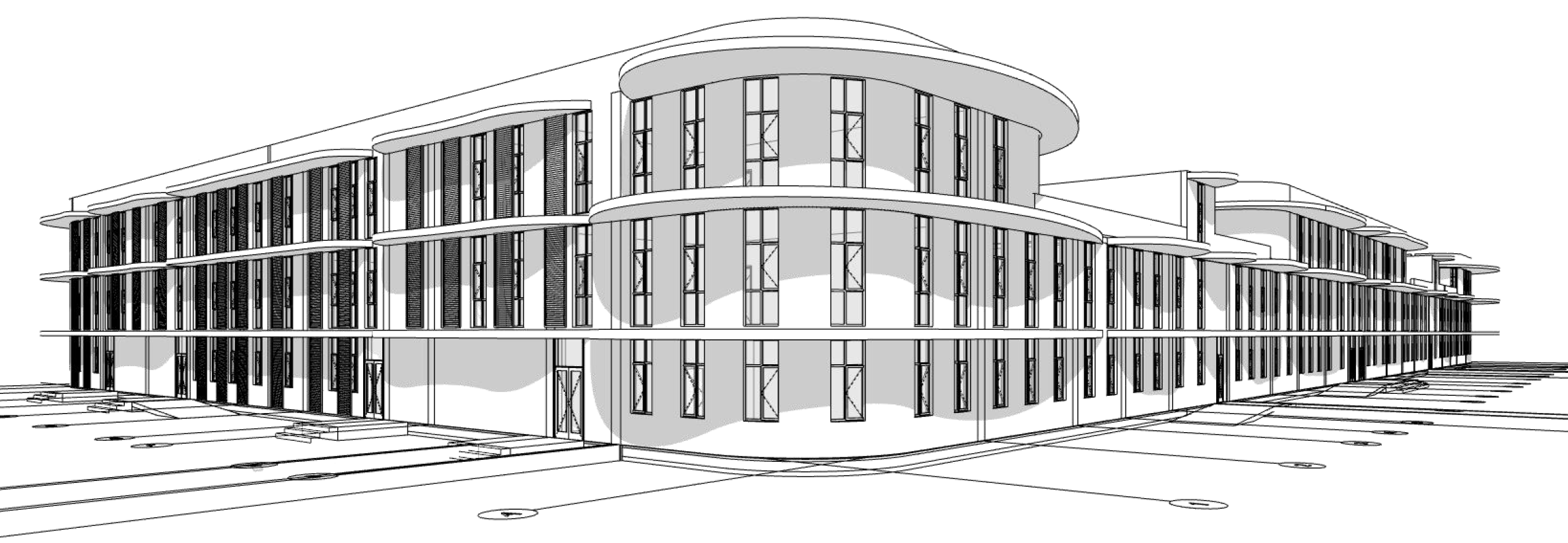 27
2. Архітектурні рішення
Перспективне зображення №2.
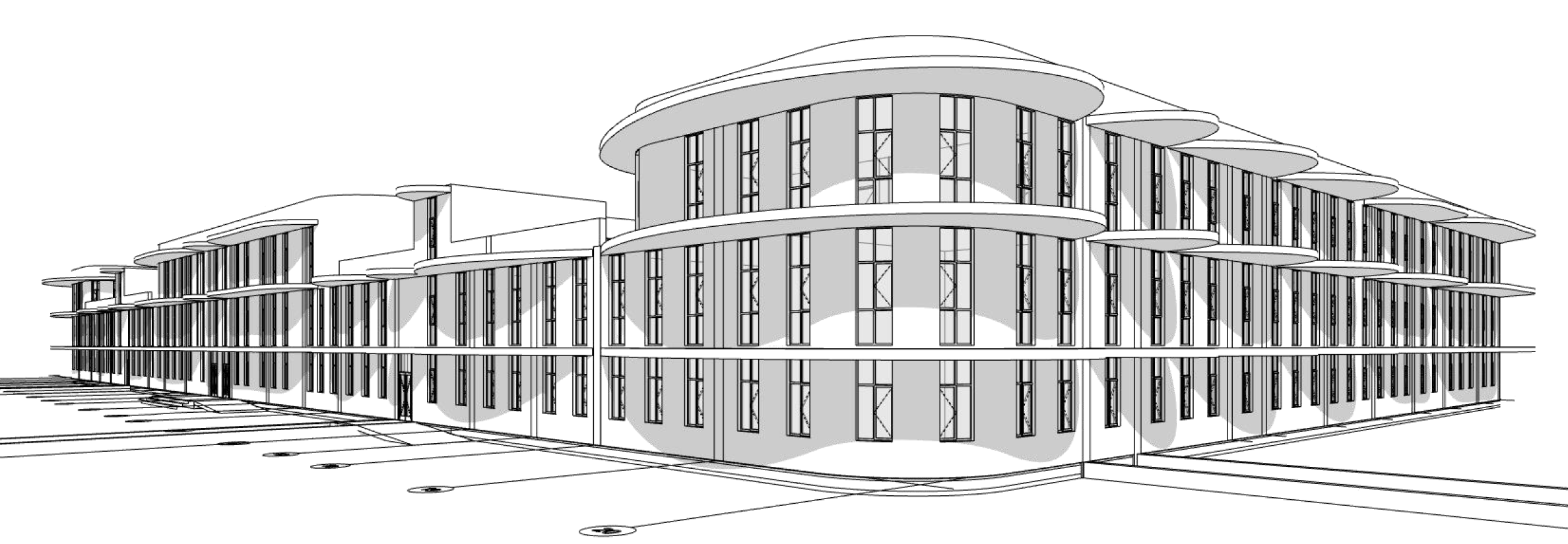 28
2. Архітектурні рішення
Перспективне зображення №3.
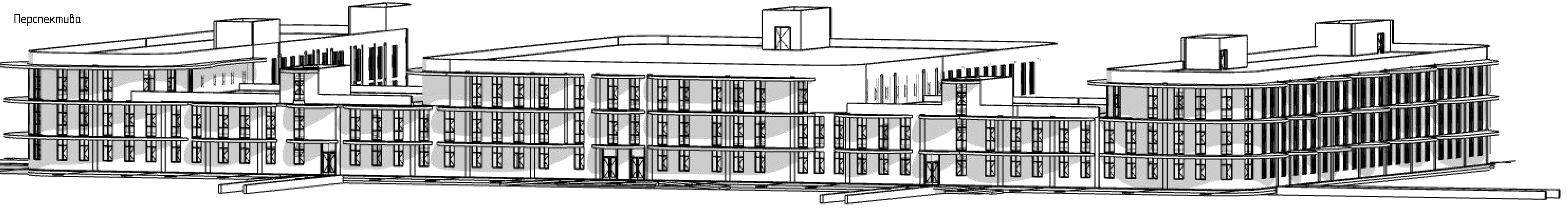 29
2. Архітектурні рішення
Перспективне зображення №4.
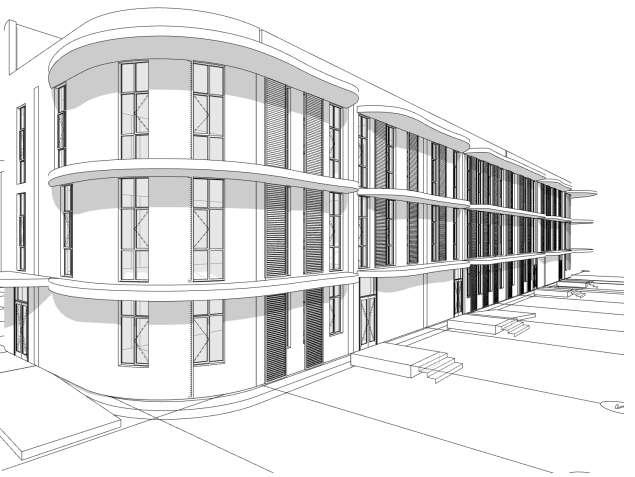 30
2. Архітектурні рішення
Перспективне зображення №5.
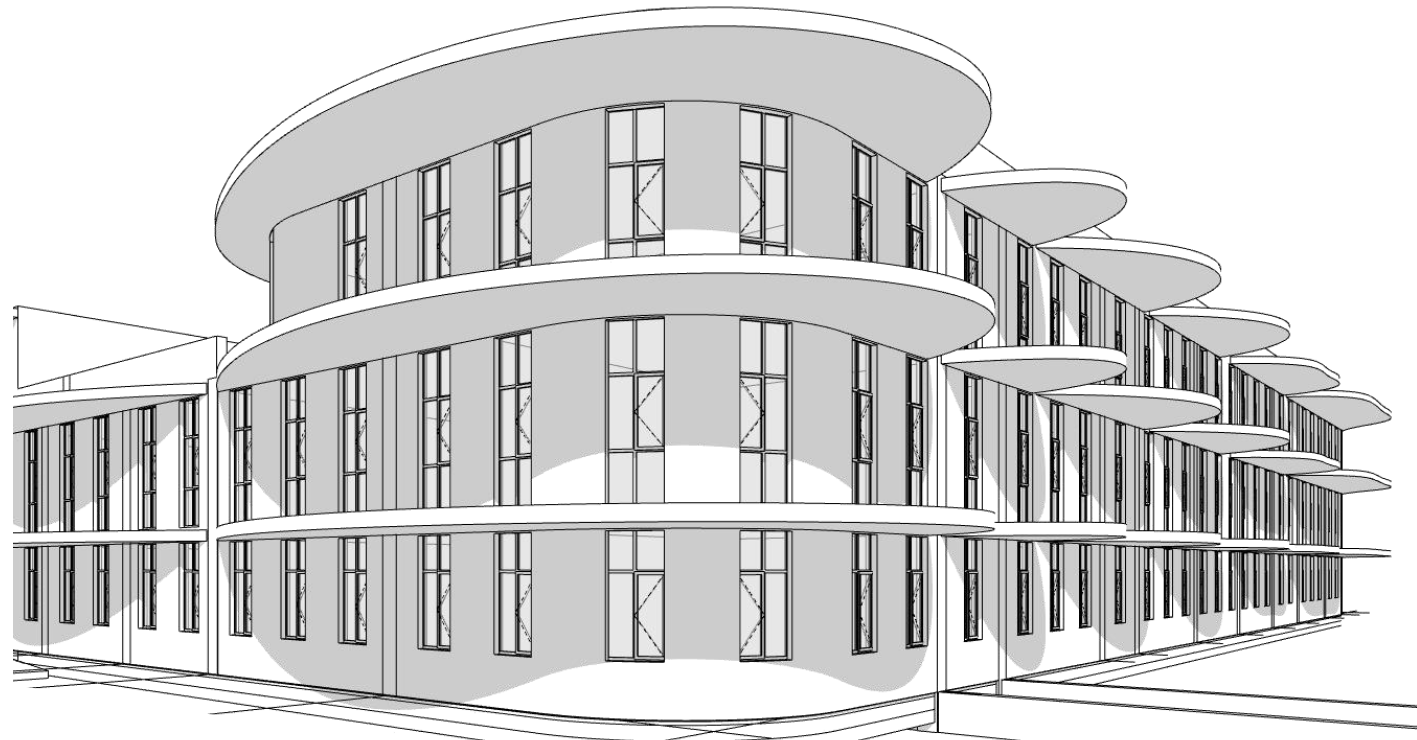 31
2. Архітектурні рішення
Перспективне зображення №6.
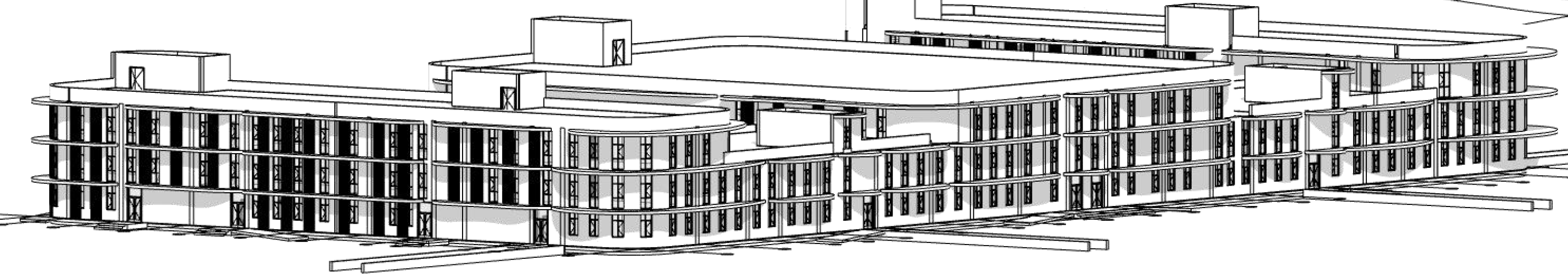 32
2. Архітектурні рішення
Перспективні зображення №7 та №8.
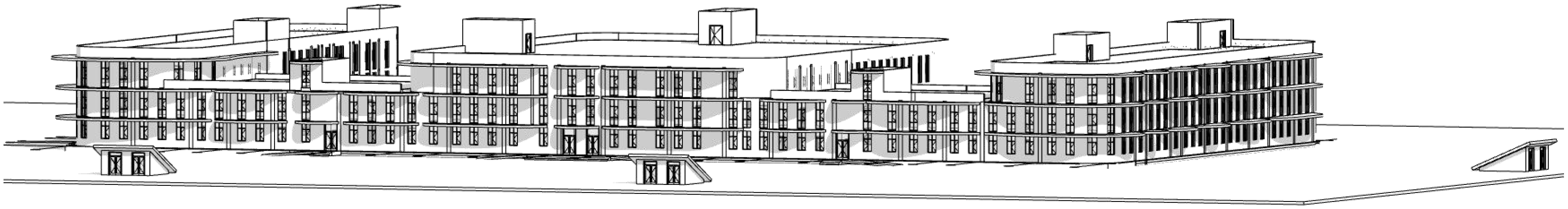 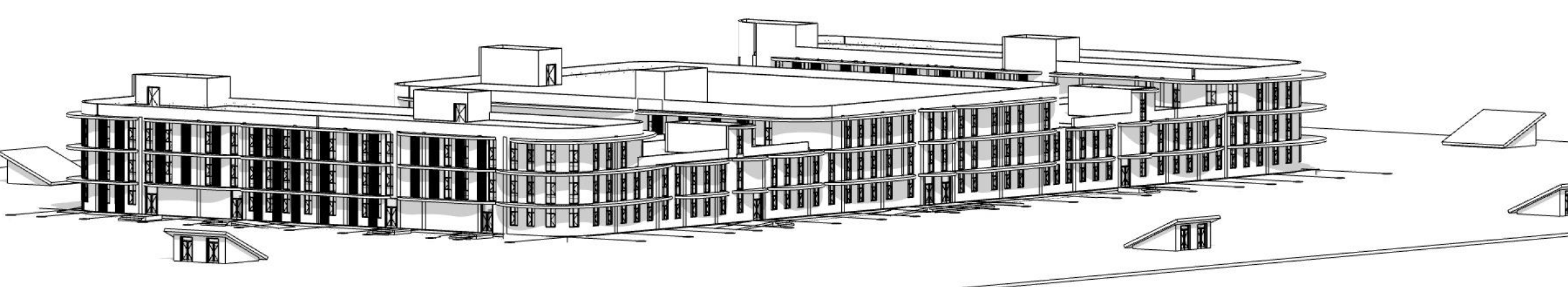 33
2. Архітектурні рішення
Перспективне зображення №9 та №10.
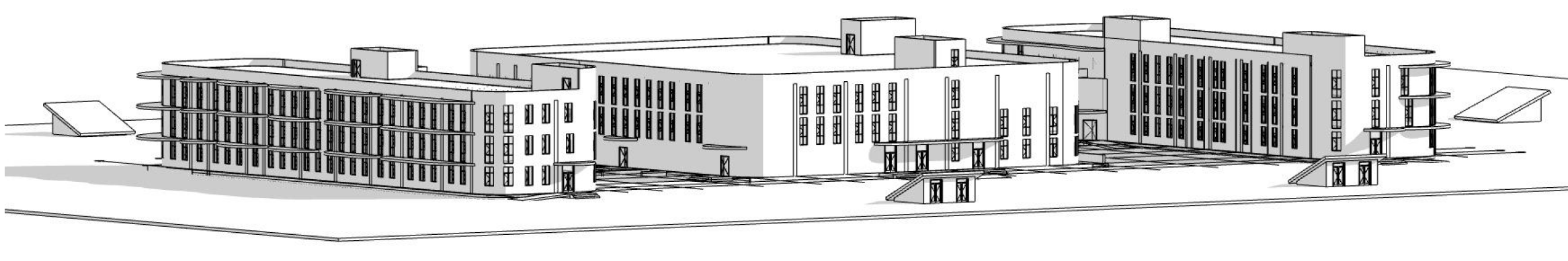 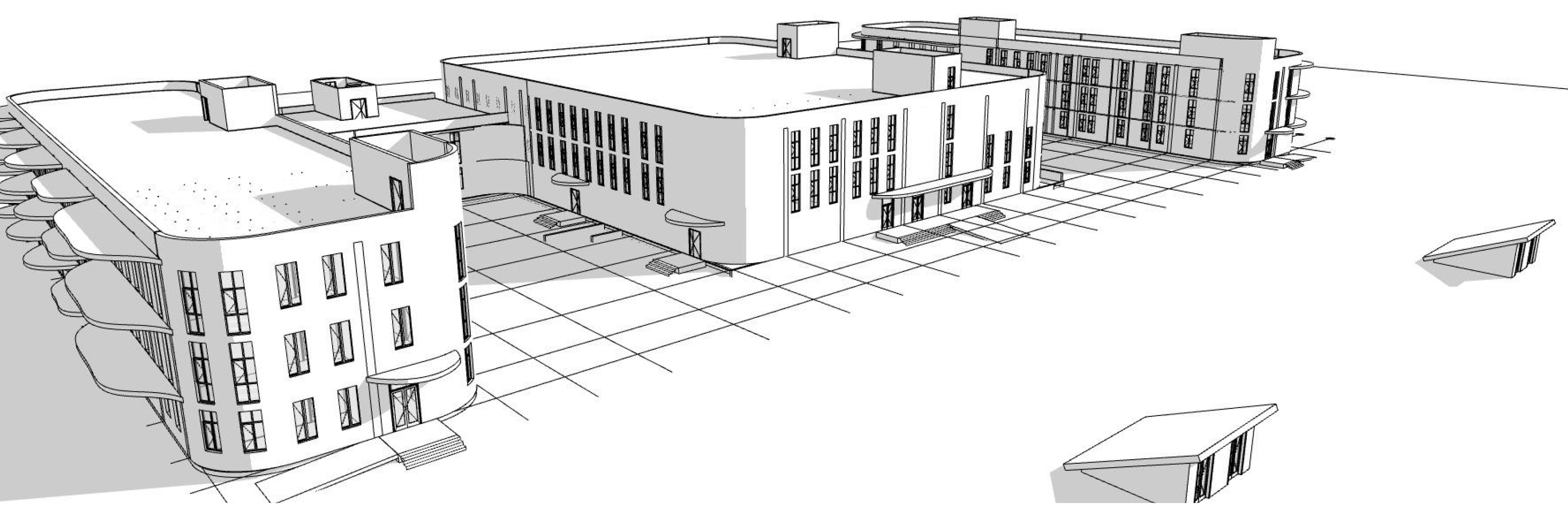 34
2. Архітектурні рішення
Візуалізації.
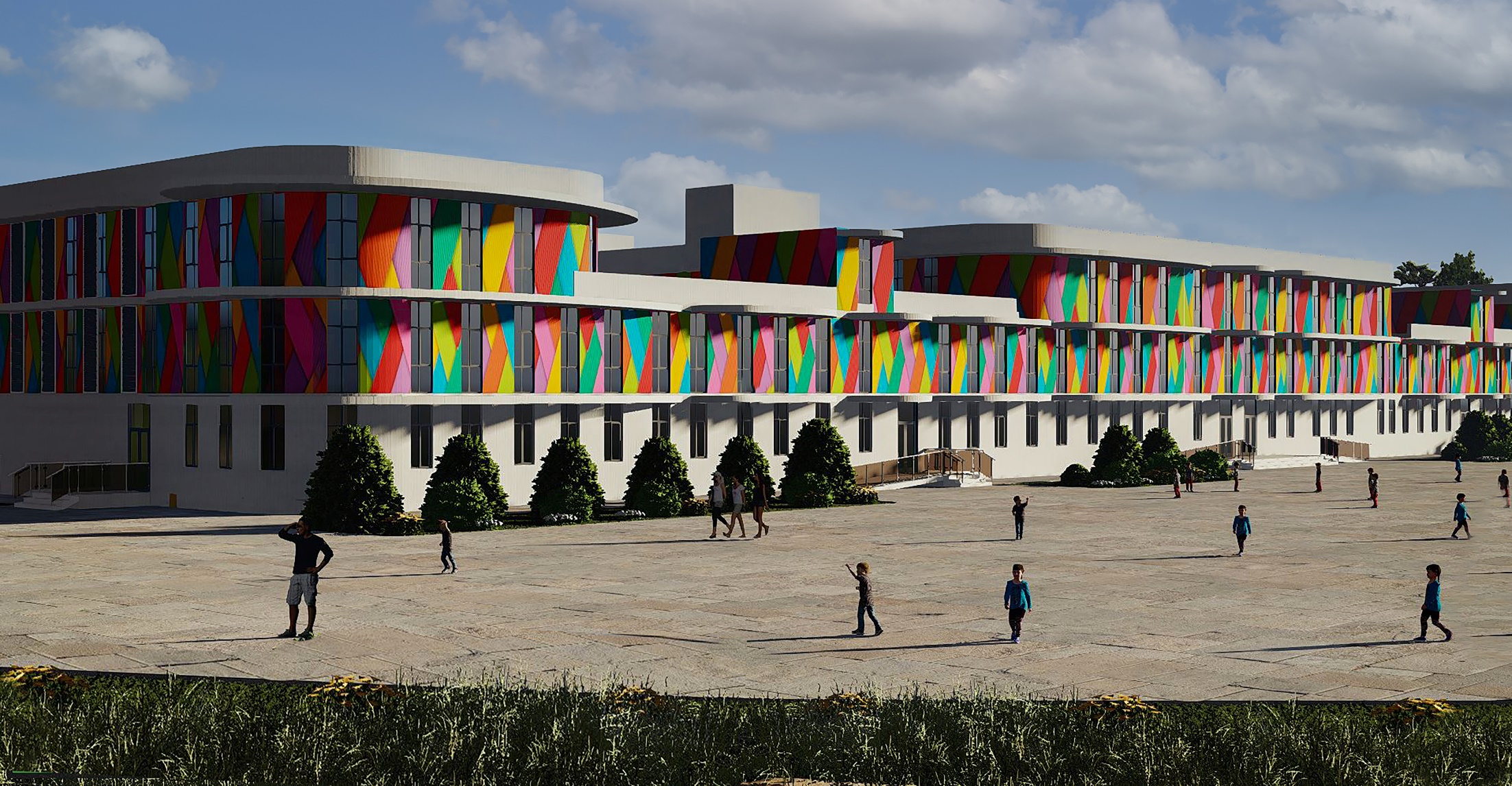 35
2. Архітектурні рішення
Візуалізації.
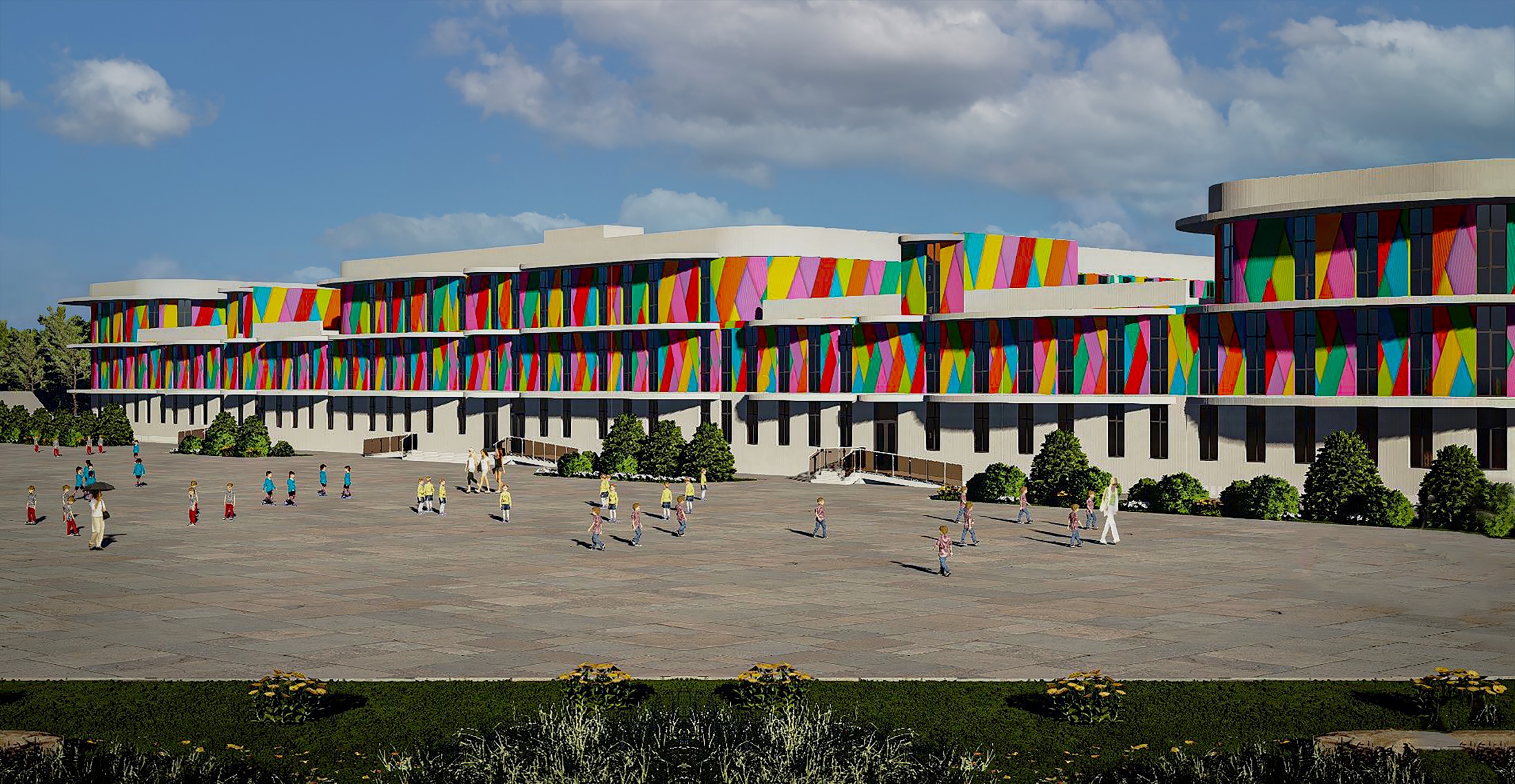 36
2. Архітектурні рішення
Візуалізації.
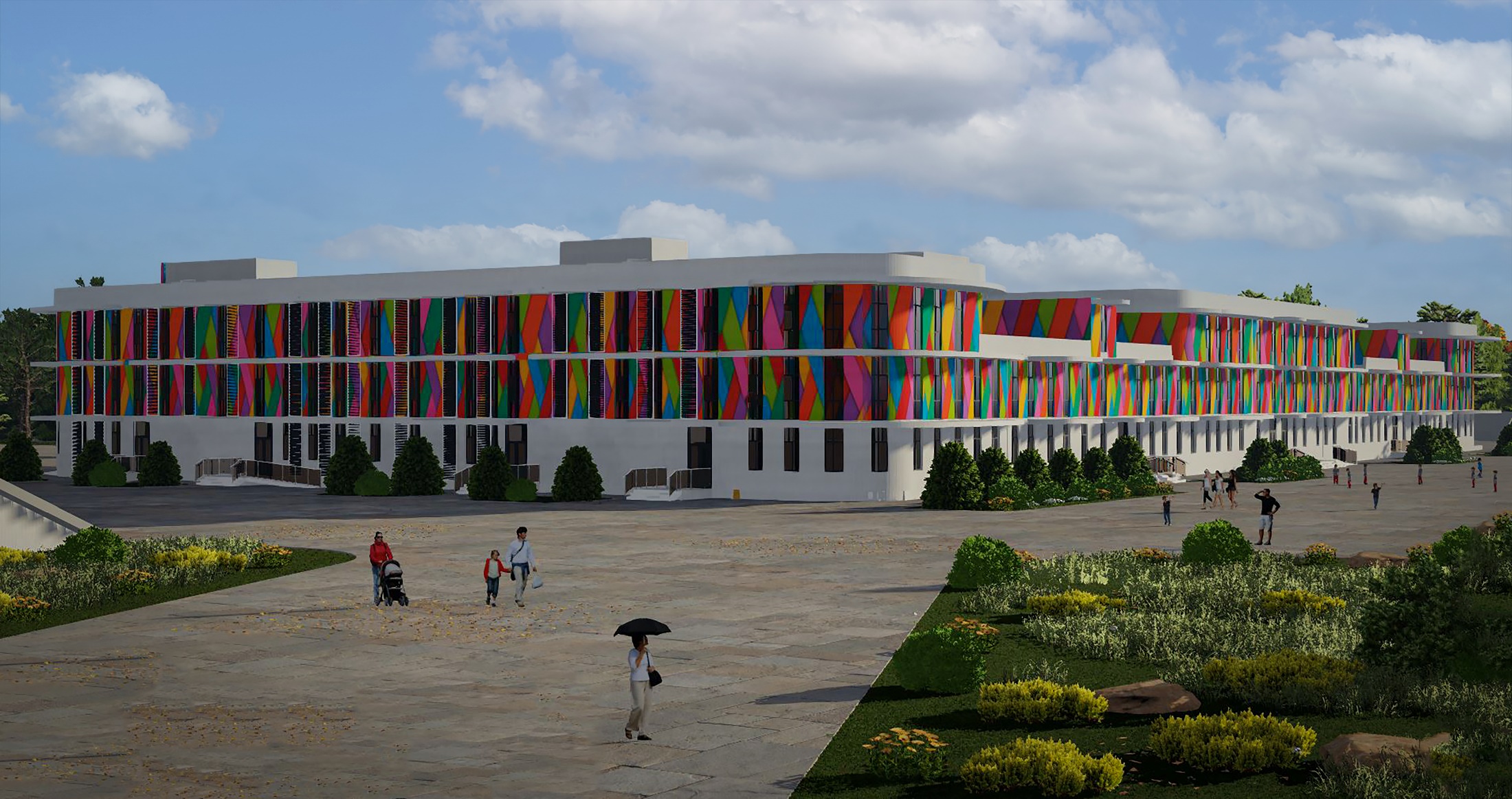 37
3. Принципи, застосовані при проектуванні інженерних мереж
38
4. Вихідні та базові величини, які використовувались в розрахунках показників енергетичної ефективності та техніко-економічних показниках
39
5. Теплопостачання
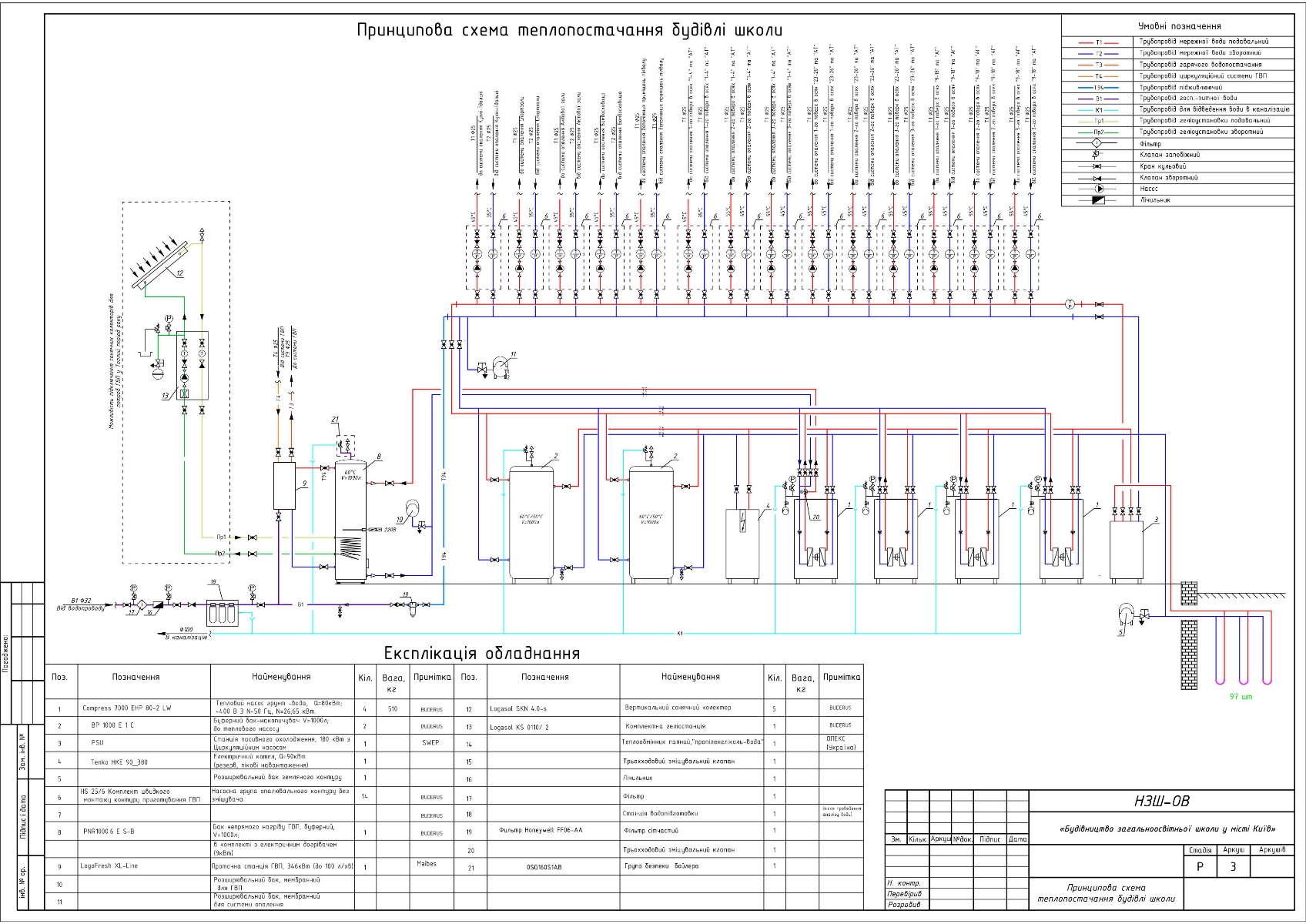 40
6. Опалення
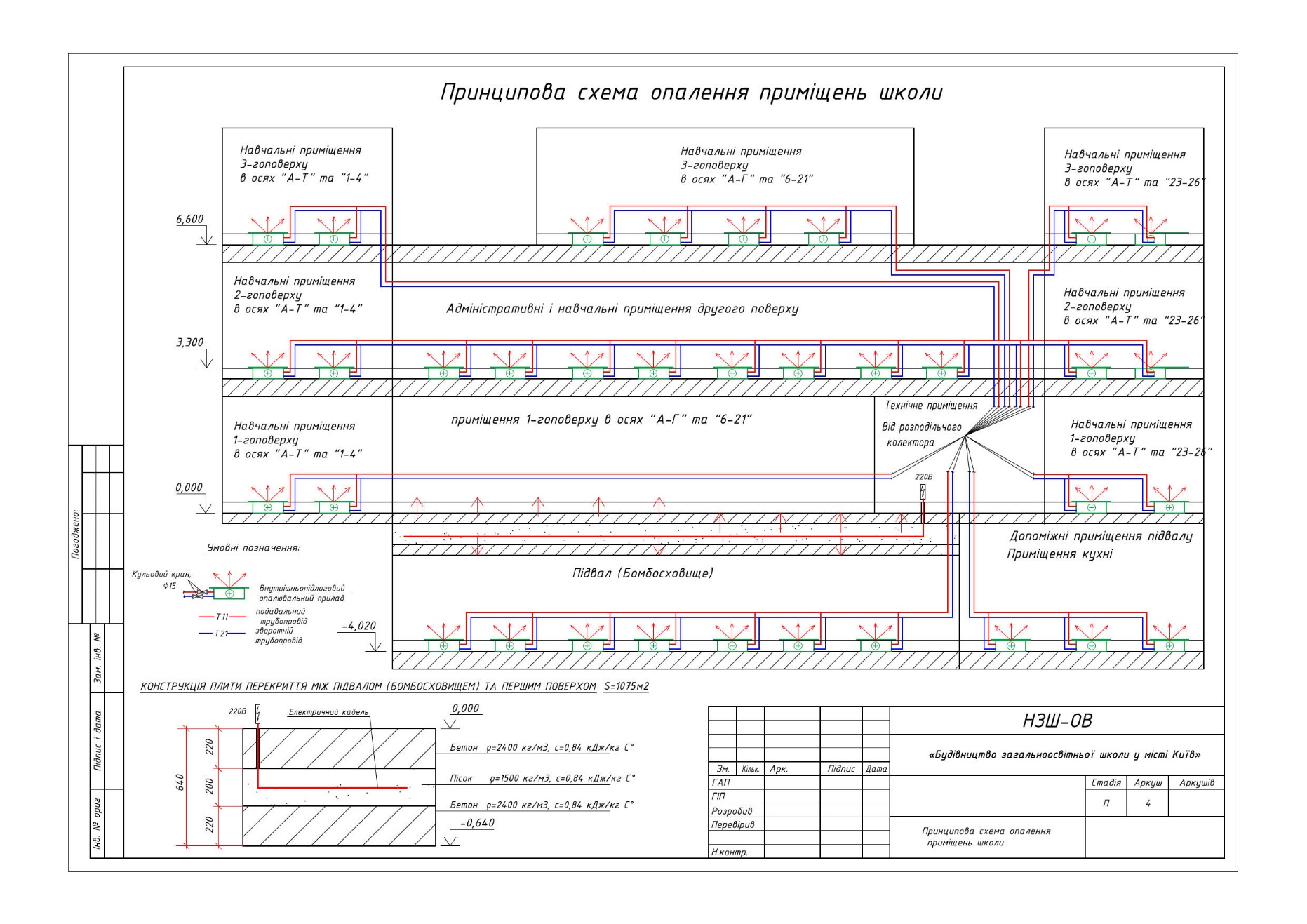 41
7. Вентиляція
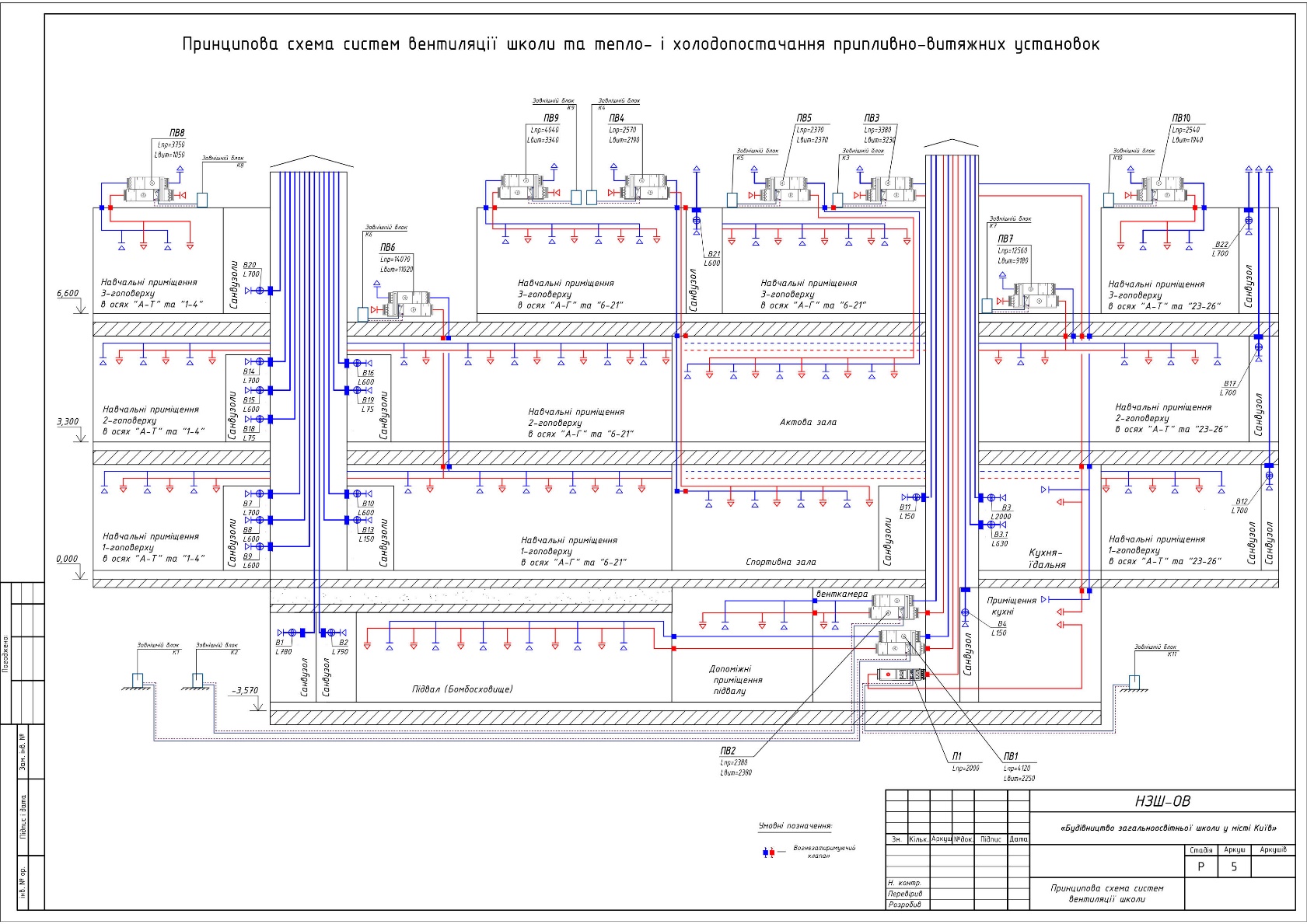 42
8. Водопостачання та каналізація
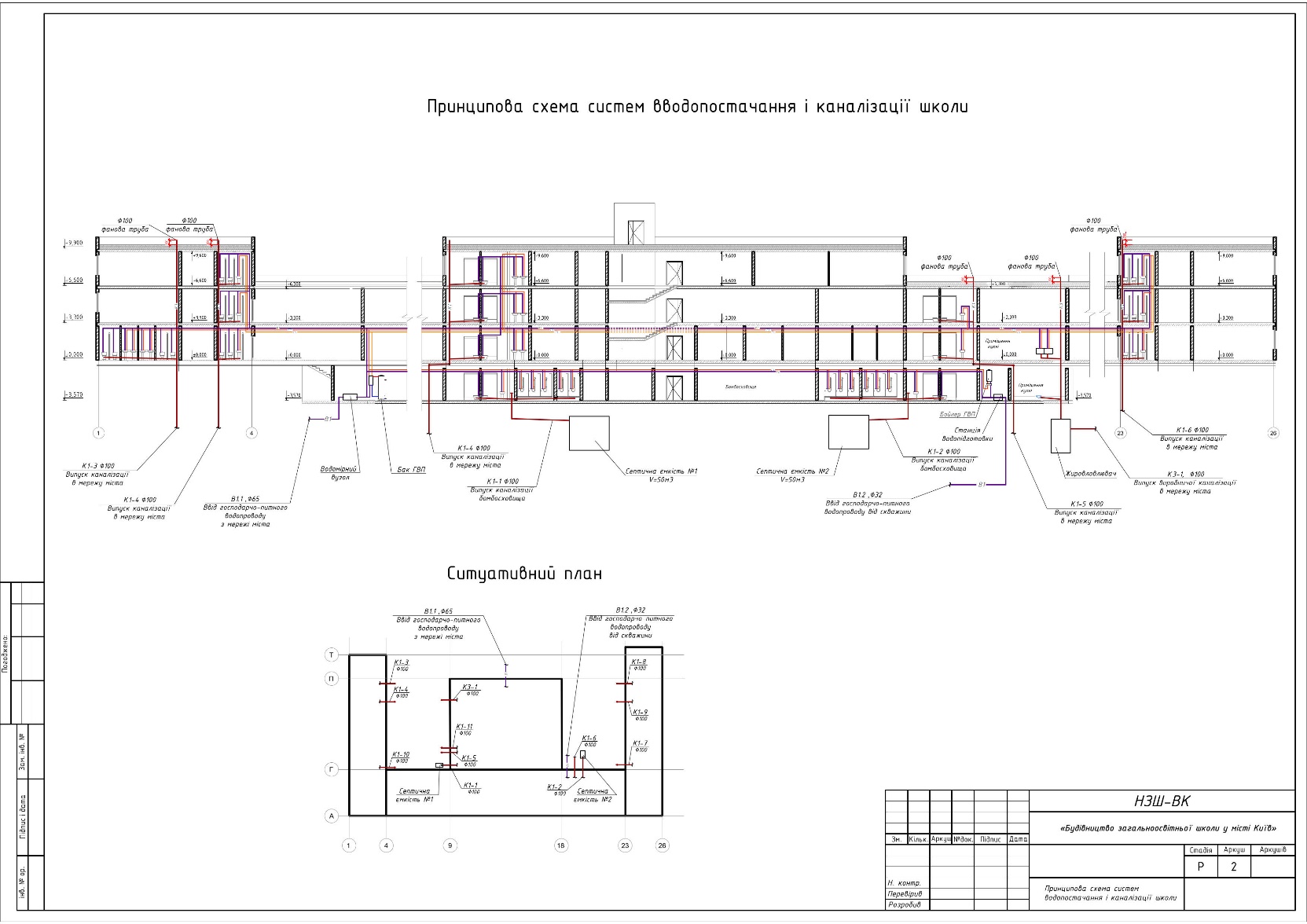 43
9. Електрозабезпечення
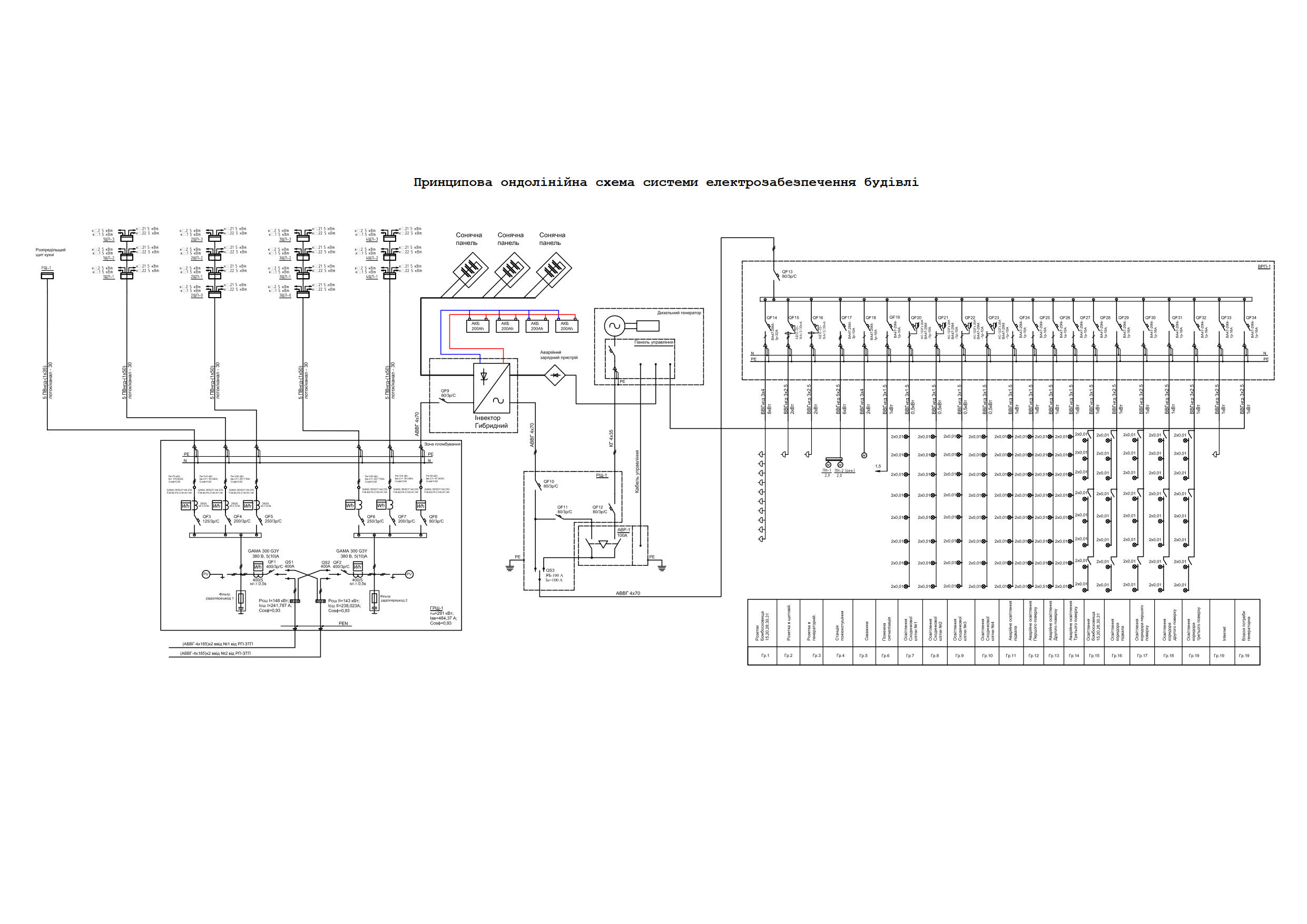 44
10. Техніко-економічний аналіз ефективності інженерних систем
45
10. Техніко-економічний аналіз ефективності інженерних систем
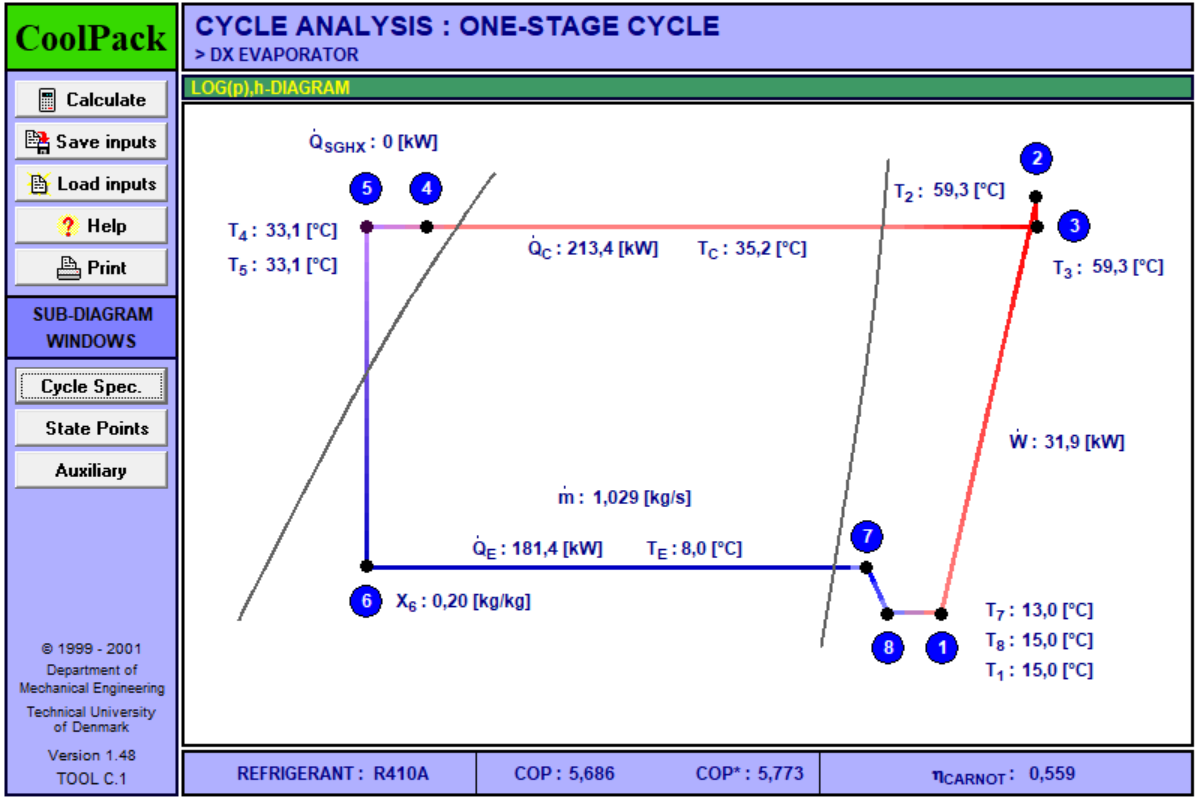 Приклад аналізу реальних СОР геотермального теплового насосу.
46
10. Техніко-економічний аналіз ефективності інженерних систем
Приклад аналізу реальних СОР ККБ припливно-витяжних агрегатів СВ.
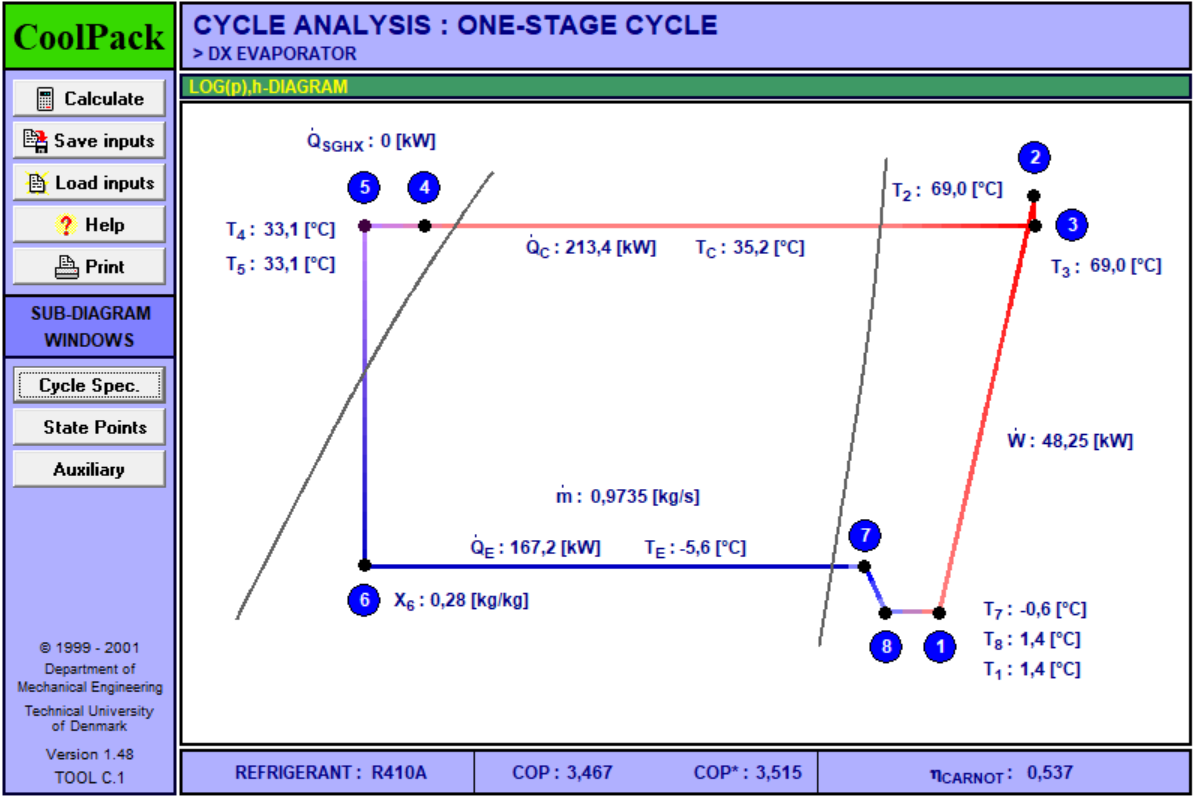 47
10. Техніко-економічний аналіз ефективності інженерних систем
48
10. Техніко-економічний аналіз ефективності інженерних систем
49
10. Техніко-економічний аналіз ефективності інженерних систем
50
10. Техніко-економічний аналіз ефективності інженерних систем
51
10. Техніко-економічний аналіз ефективності інженерних систем
Вартості Гкал теплової енергії по паливній та енергоексплуатаційній складовими, грн/Гкал
52
11. Впровадження заходів з енергоефективності
Високий рівень енергетичної ефективності будівлі досягається шляхом: 
Підвищення теплотехнічних показників огороджувальних конструкцій будівлі. 
Встановлення засобів обліку (в тому числі засобів диференційного обліку споживання електричної енергії) та регулювання споживання енергетичних ресурсів.
Впровадження автоматизованих систем моніторингу і управління інженерними системами.
Підвищення енергетичної ефективності інженерних систем будівлі. 
Використання альтернативних джерел енергії (з інтегруванням у інженерні системи будівлі).
Використання теплоакумуляційних властивостей залізобетонних елементів каркасу будівлі, а також керамічних стінових конструкцій.
Мінімізації кількості містків холоду шляхом оптимізації форми огороджувальних конструкцій будівлі та зменшенням кількості теплопровідних включень на фасадах.
Використання енергоефективних світлопрозорих конструкцій та дверей.
Застосування систем сонцезахисту для зниження споживання енергії на потреби охолодження та кондиціонування повітря в теплу пору року.
53
12. Теплотехнічні характеристики будівлі
54
13. Енергетичні характеристики будівлі
55
13. Енергетичні характеристики будівлі
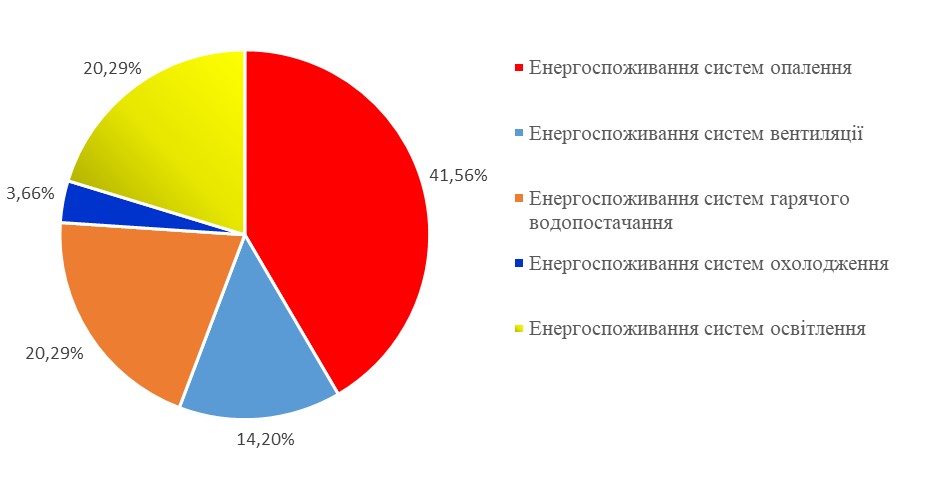 56
14. Визначення класу енергетичної ефективності будівлі
Граничне значення питомого енергоспоживання при опаленні та охолодженні для будівель закладів освіти згідно мінімальних вимог до енергетичної ефективності будівель:
EРp = [55Λbci + 24] = [55∙0,31 + 24] = [41,15] кВт·тод/м3
Відсоткова різниця між загальним показником питомого енергоспоживання при опаленні та охолодженні та граничним значенням питомого енергоспоживання при опаленні та охолодженні:
ΔЕР = [(EРuse – EРp) / EРp] х 100%
ΔЕР = [(2,4 – 41,15) / 41,15] х 100% = -94,17%
Згідно методики визначення енергетичної ефективності будівель при ΔЕР < -50 %, ΔЕР = -94,17% < -50 %, рівень енергетичної ефективності будівлі відповідає класу «А».
57
14. Визначення класу енергетичної ефективності будівлі
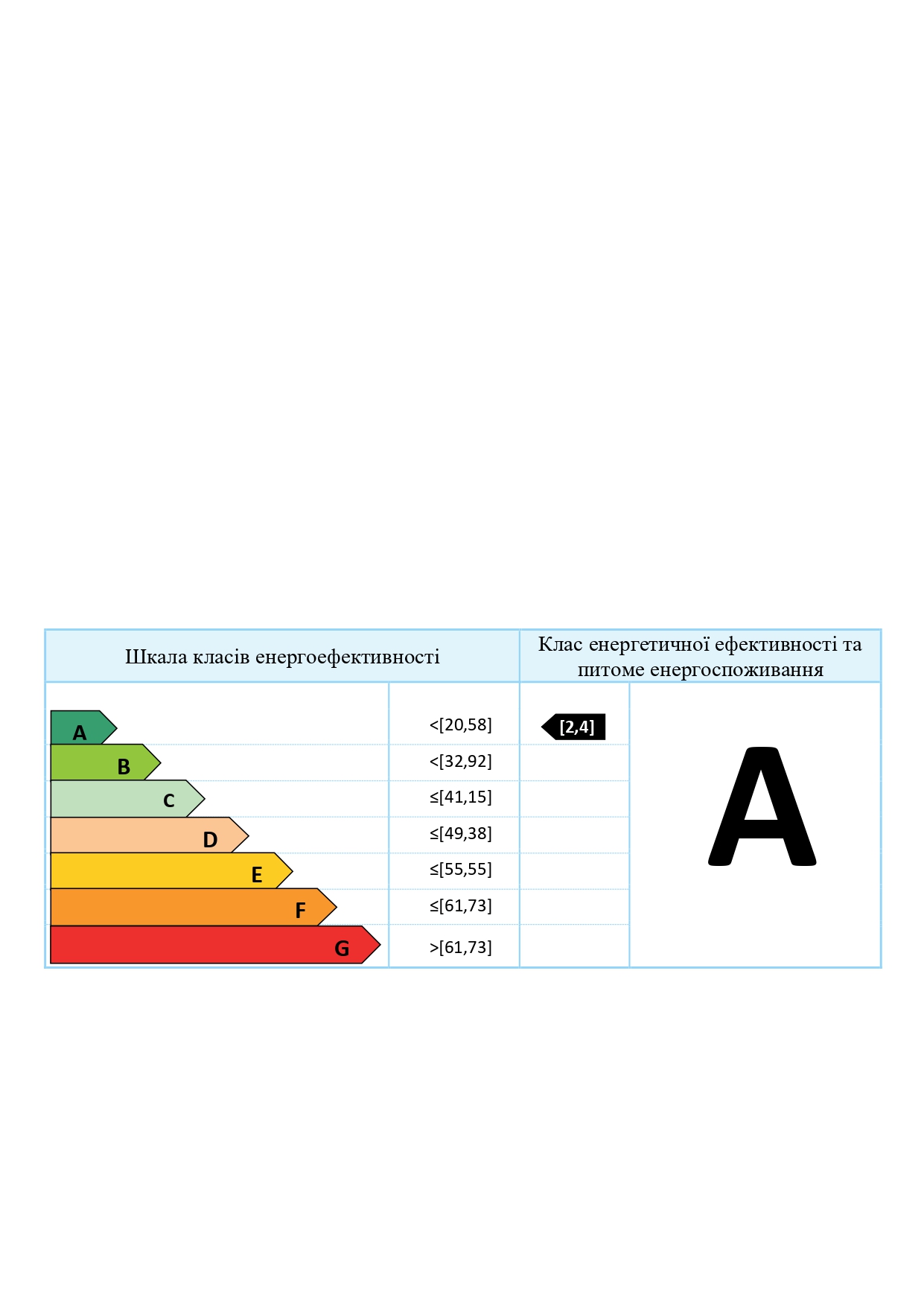 58
15. Визначення класу енергетичної ефективності будівлі для різних джерел теплозабезпечення
59
16. Визначення класу енергетичної ефективності будівлі для різних джерел теплозабезпечення відносно класичного джерела теплопостачання
60
17. Конструктивні рішення будівлі
Усі конструктивні елементи передбачають можливість сприйняття як нормативних навантажень та впливів, так і додаткових динамічних навантажень.
Підвальний поверх представляє собою укриття, розраховане на можливість тривалого перебування у ньому усіх школярів та робітників школи. 
Воно запроектовано згідно з ДБН В.2.2-5 «Будинки і споруди. ЗАХИСНІ СПОРУДИ ЦИВІЛЬНОЇ ОБОРОНИ».
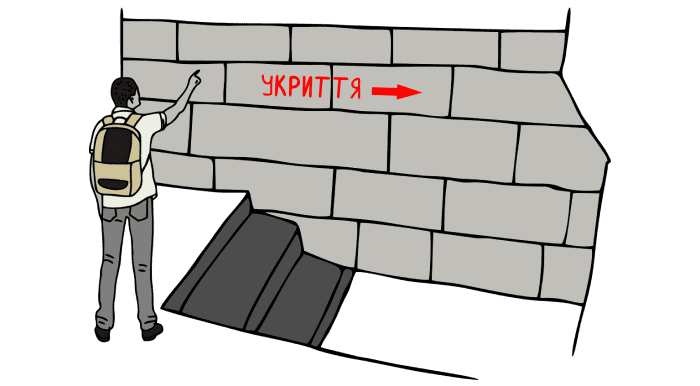 61
17. Конструктивні рішення будівлі
Підвальний поверх запроектований як споруда подвійного призначення із захисними властивостями сховища. Його конструкції запроектовані із урахуванням забезпечення захисту учнів та робітників школи від таких небезпечних чинників надзвичайних ситуацій у мирний час та в особливий період:
а) від дії повітряної ударної хвилі звичайних засобів ураження та побічної дії сучасної зброї масового ураження з надмірним розрахунковим тиском для:
1) сховищ Р = 100 кПа (1 кгс/см2);
2) сховищ у межах проектної забудови атомних електростанцій Р = 200 кПа (2 кгс/см2);
3) сховищ, розміщених у підземних будівлях метрополітенів ліній глибокого закладання Р = 300 кПа (3 кгс/см2) та ліній мілкого закладання Р = 100 кПа (1 кгс/см2);
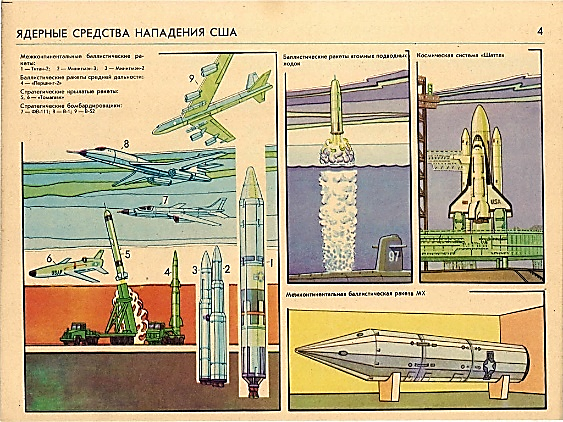 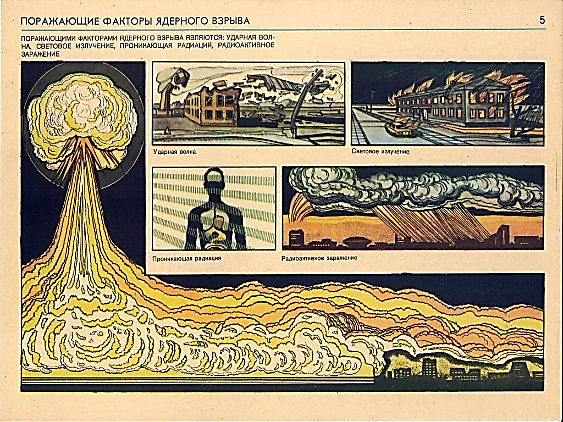 62
17. Конструктивні рішення будівлі
б) від місцевої та загальної дії звичайних засобів ураження (стрілецької зброї, уламків ручних гранат, артилерійських боєприпасів та авіаційних бомб);
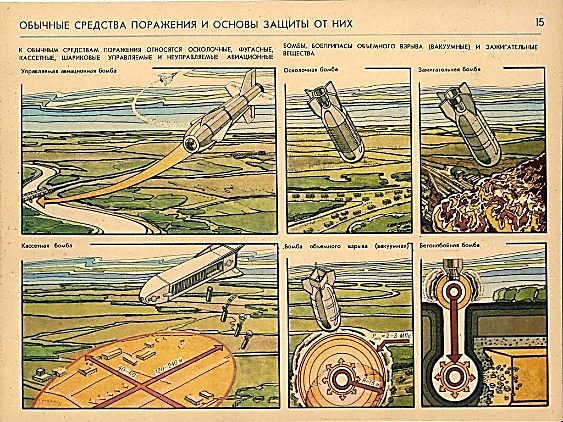 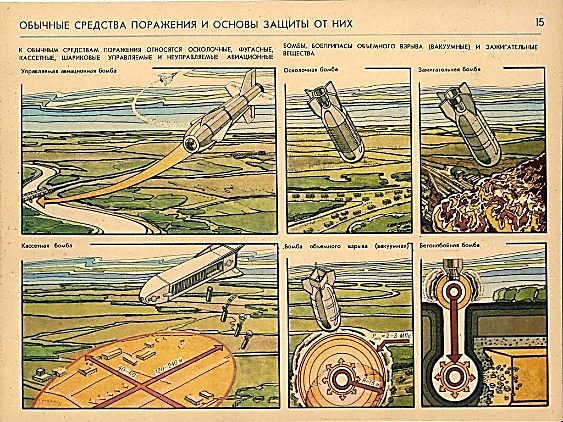 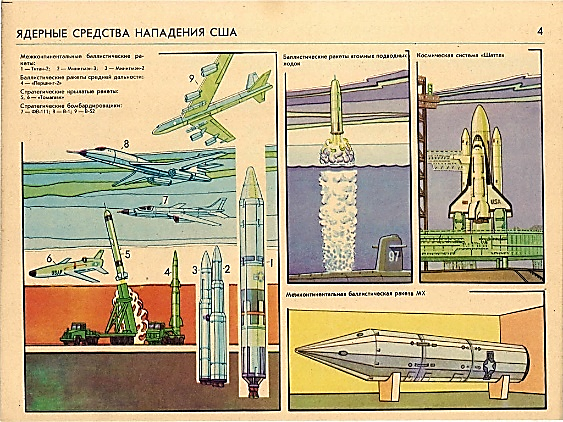 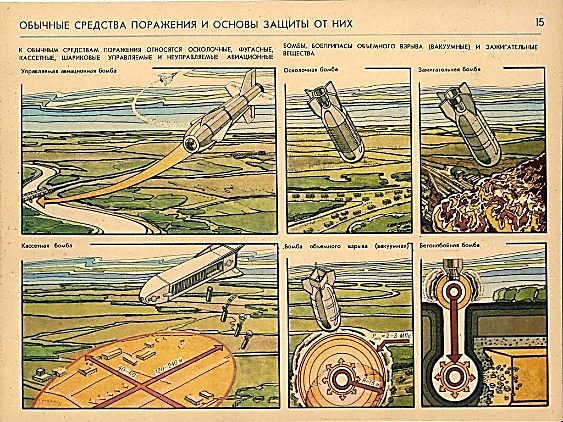 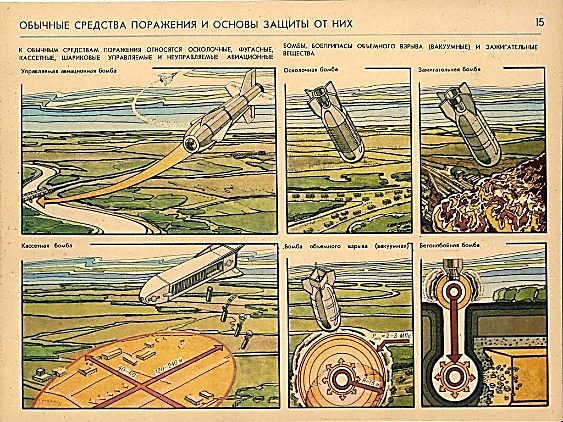 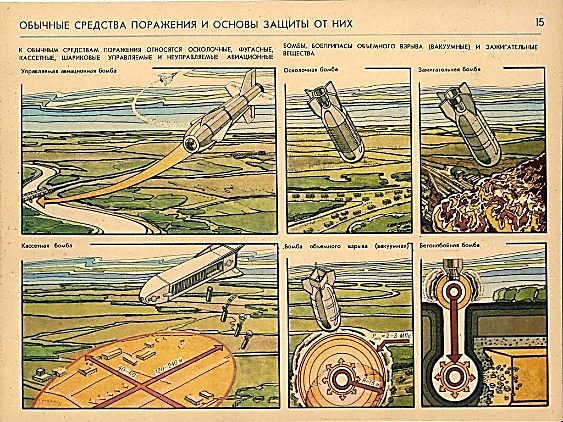 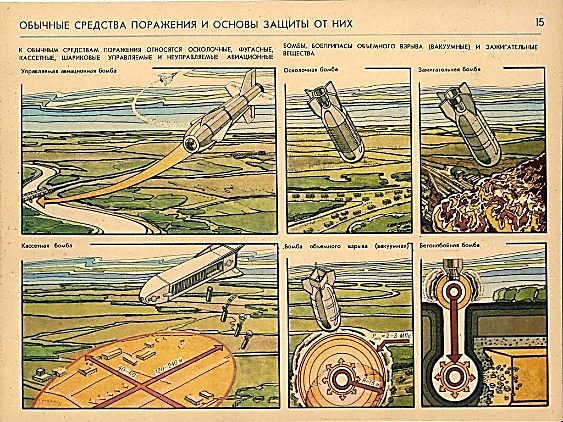 63
17. Конструктивні рішення будівлі
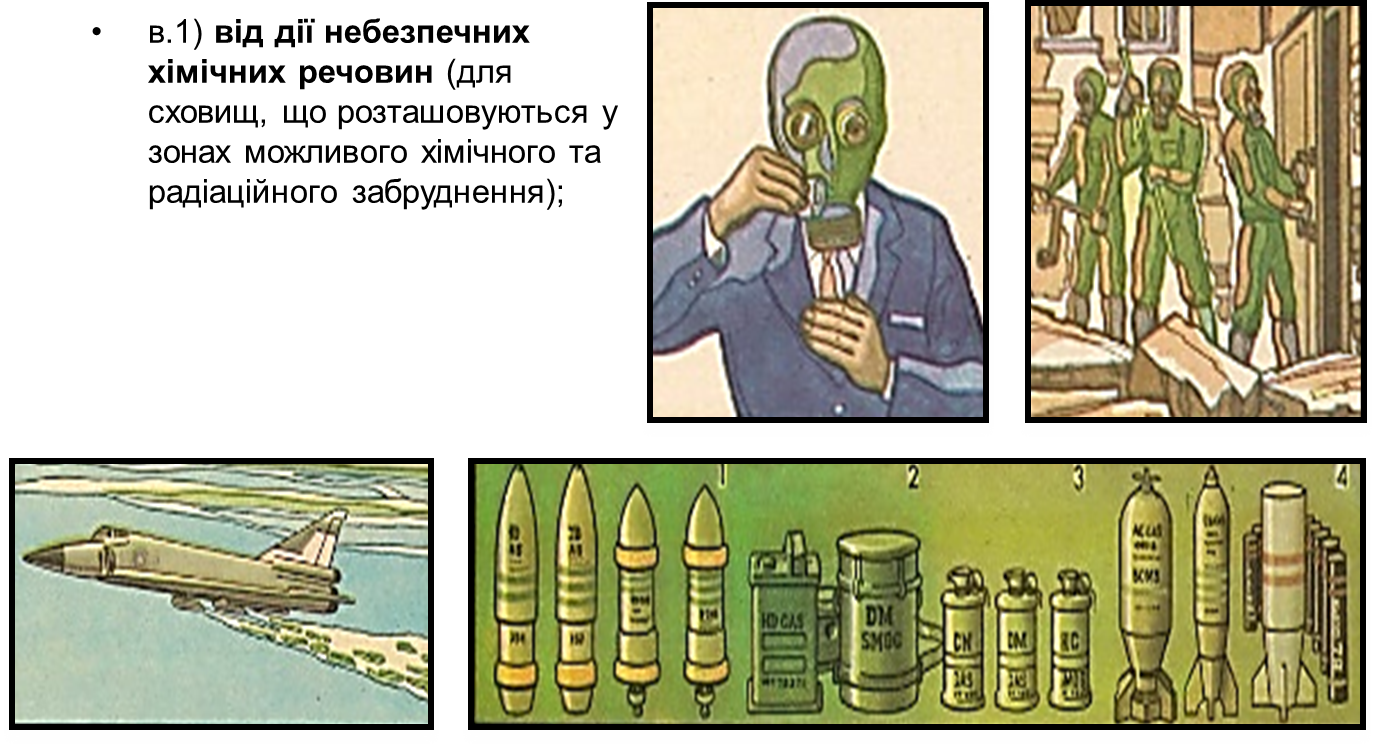 64
17. Конструктивні рішення будівлі
в.2) радіоактивних речовин, (для сховищ, що розташовуються у зонах можливого хімічного та радіаційного забруднення);
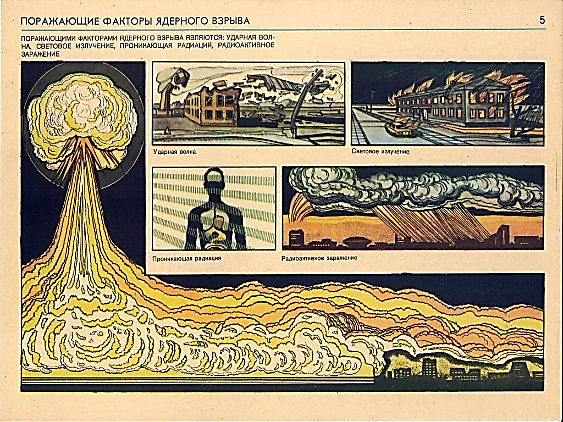 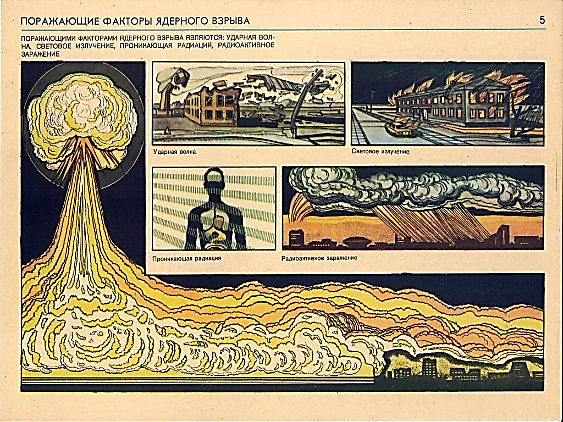 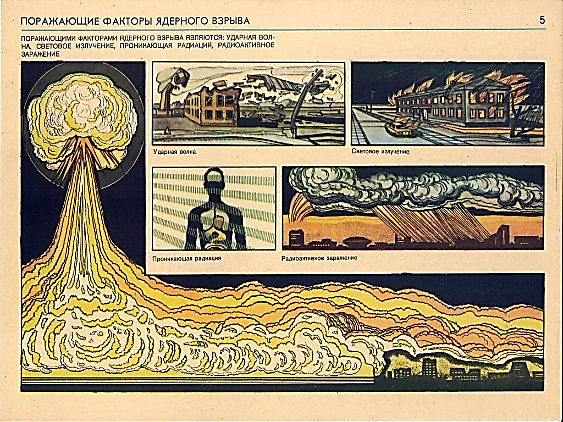 65
17. Конструктивні рішення будівлі
г) бактеріальних (біологічних) засобів, бойових отруйних речовин (на особливий період);
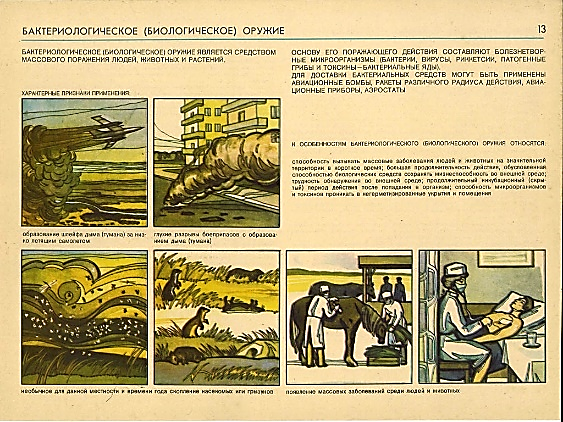 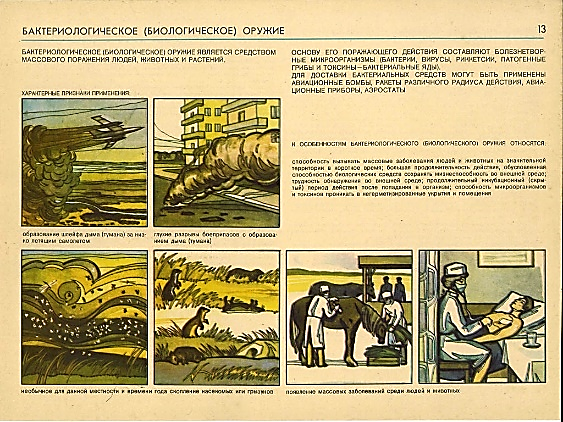 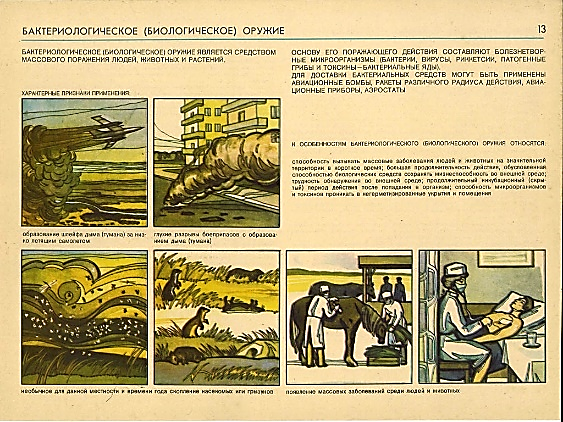 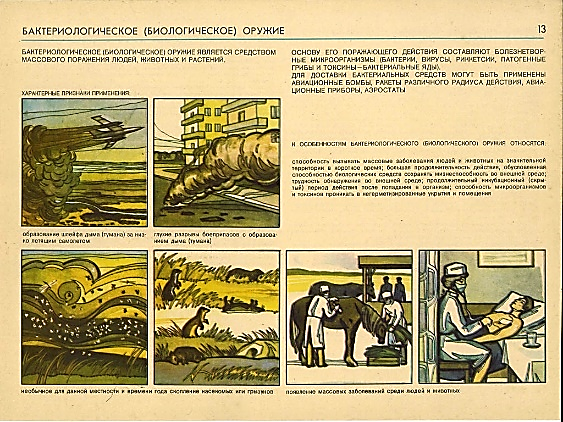 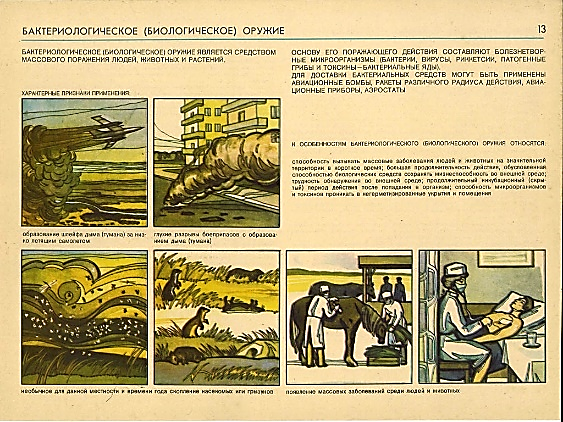 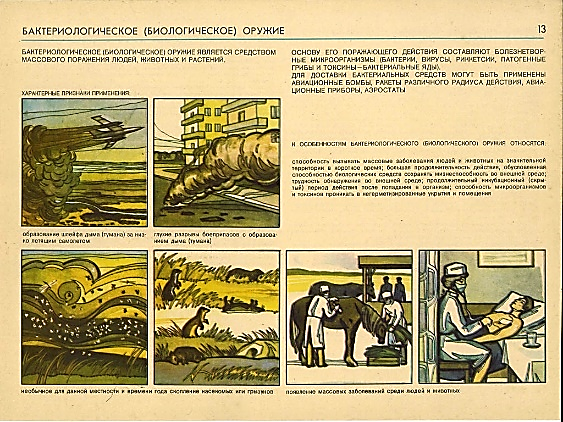 66
17. Конструктивні рішення будівлі
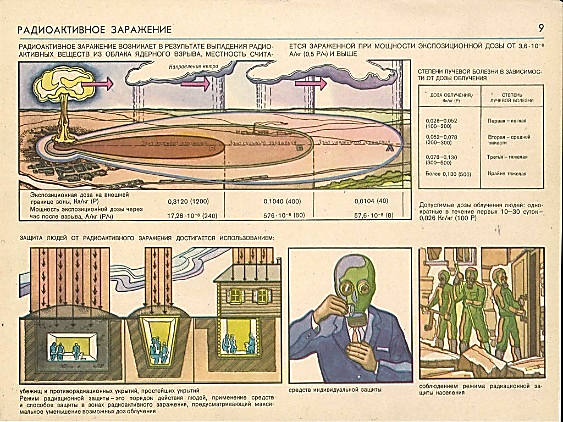 д) від зовнішнього іонізуючого випромінювання – зі ступенем послаблення зовнішнього іонізуючого випромінювання (коефіцієнт захисту Кз);
У 2 рази знижують вплив проникаючого радіаційного опромінення:
Сталь – 2.8 см
Бетон – 10 см
Цегляна кладка – 14 см
Грунт – 14 см
Деревина – 28 см
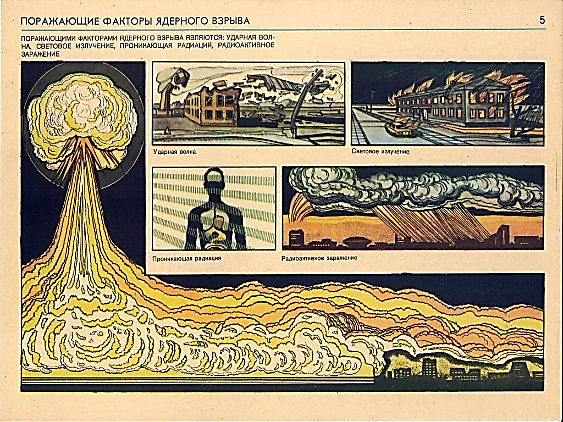 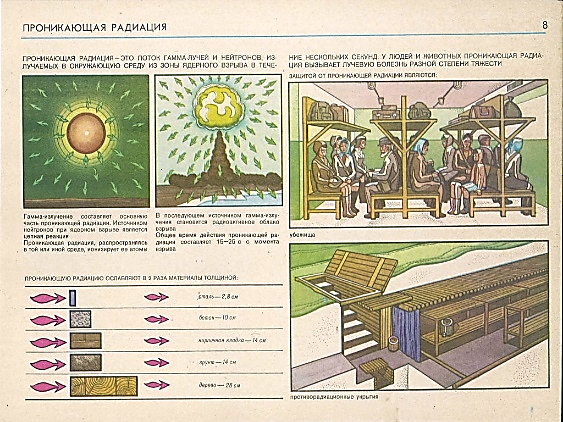 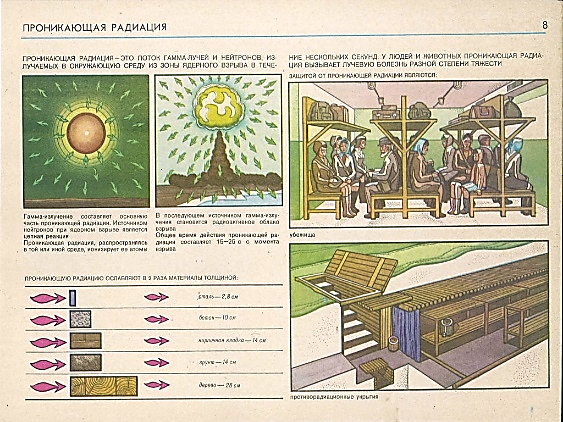 67
17. Конструктивні рішення будівлі
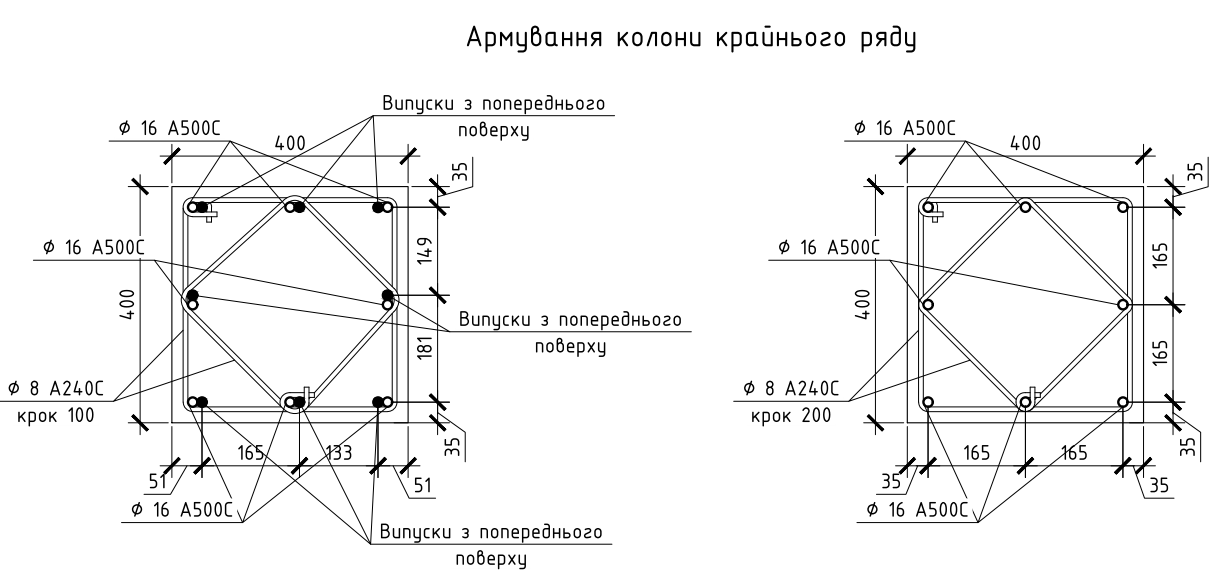 68
17. Конструктивні рішення будівлі
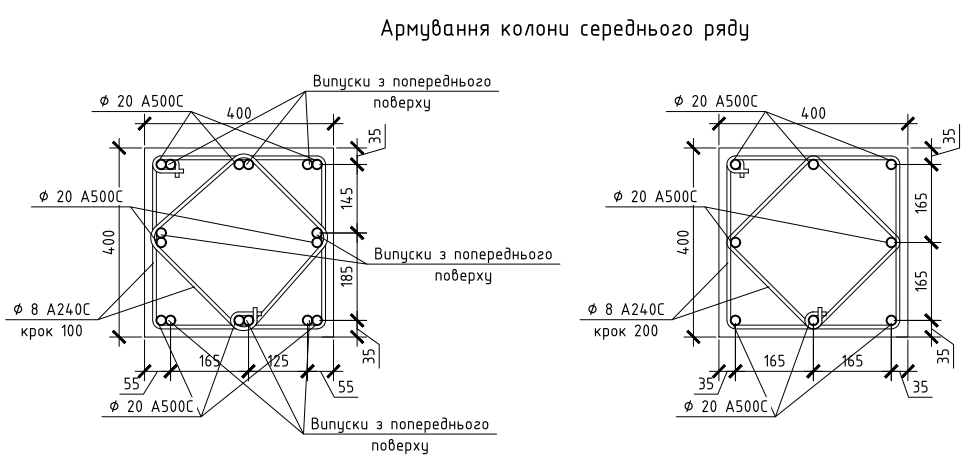 69
17. Конструктивні рішення будівлі
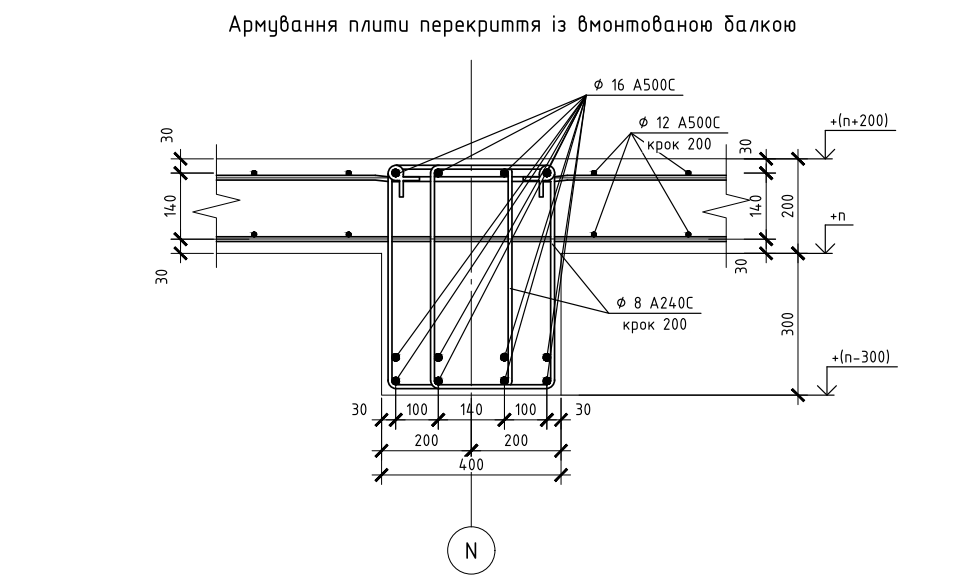 70
17. Конструктивні рішення будівлі
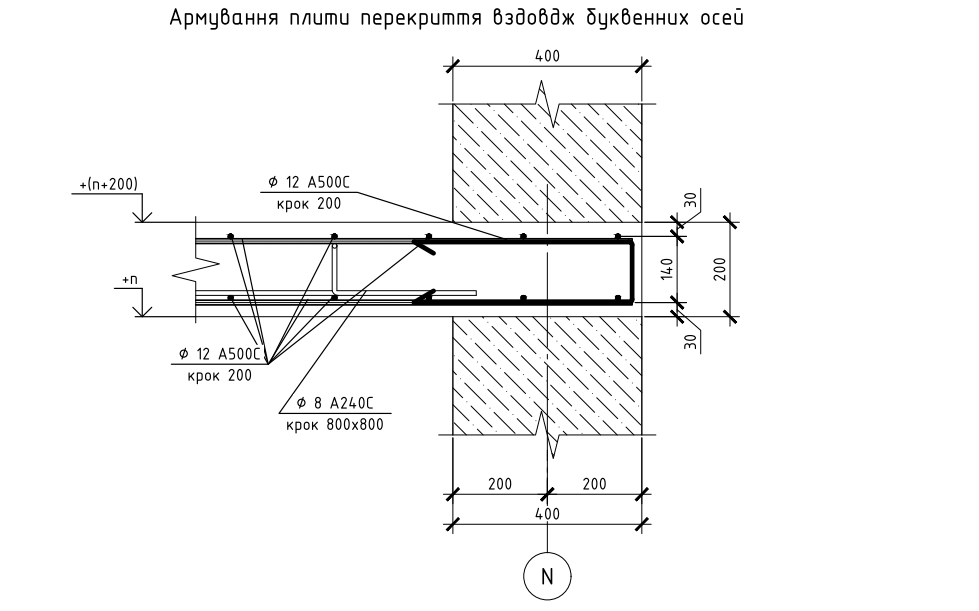 71
17. Конструктивні рішення будівлі
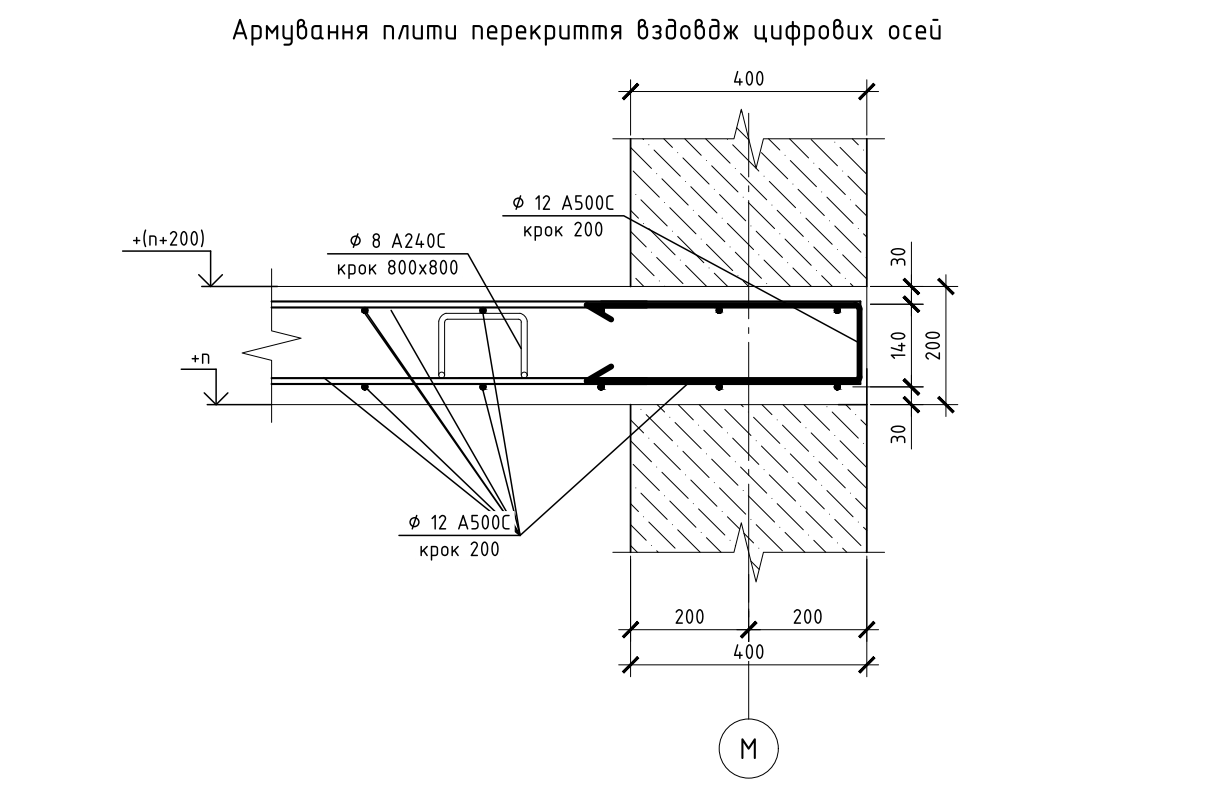 72
17. Конструктивні рішення будівлі
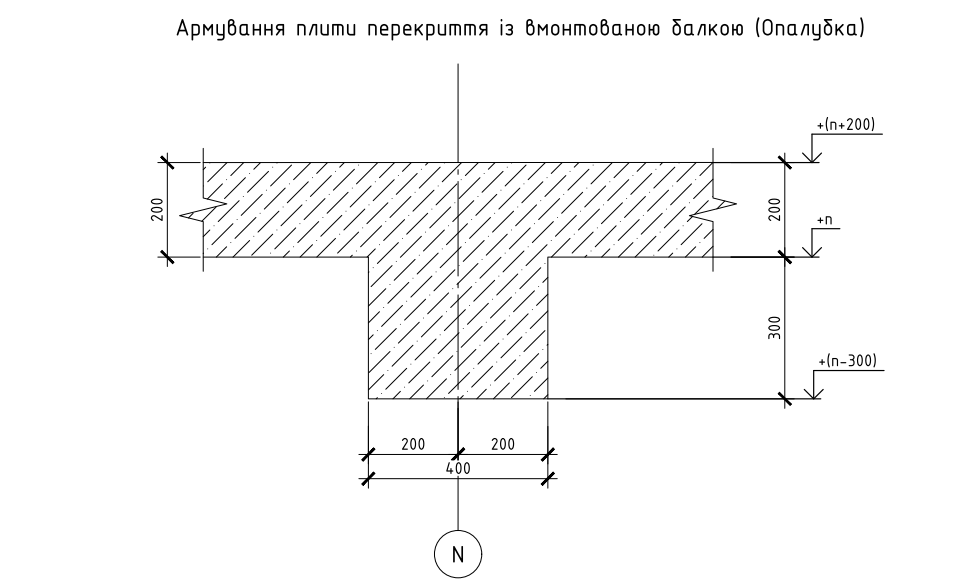 73
17. Конструктивні рішення будівлі
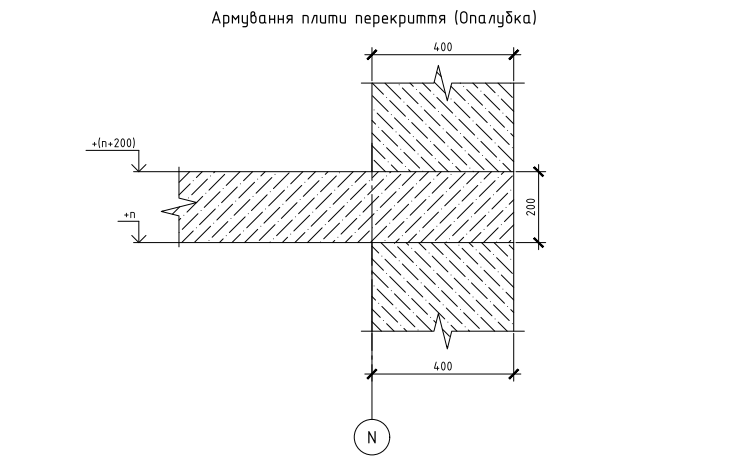 74
17. Конструктивні рішення будівлі
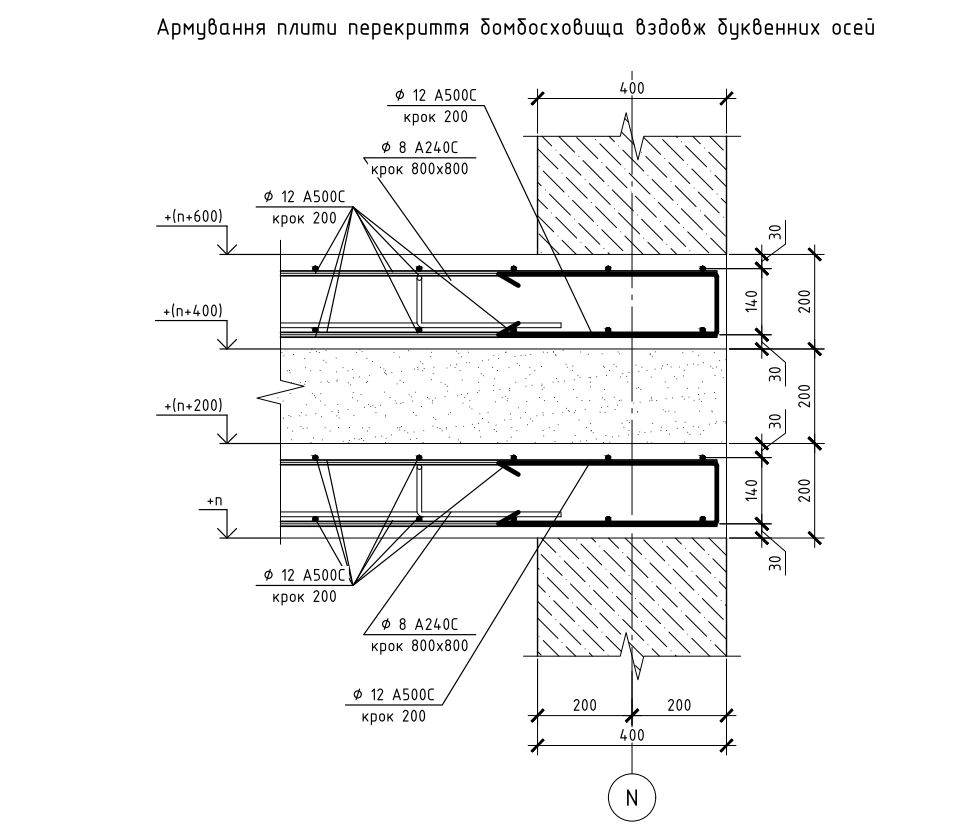 75
17. Конструктивні рішення будівлі
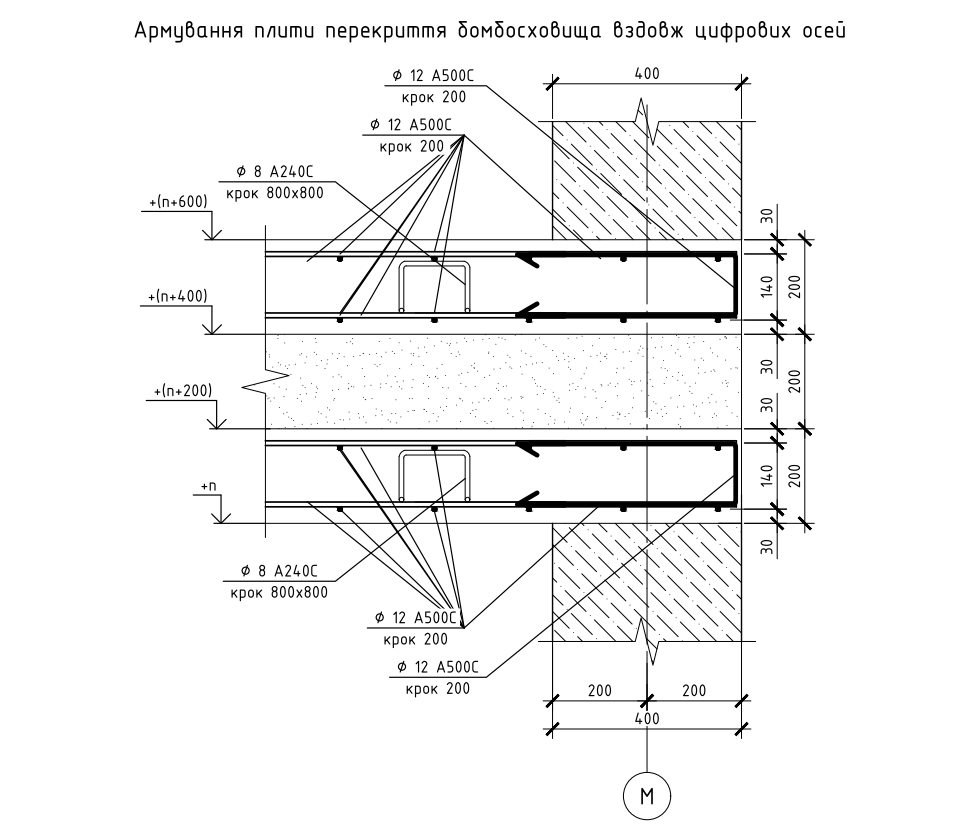 76
17. Конструктивні рішення будівлі
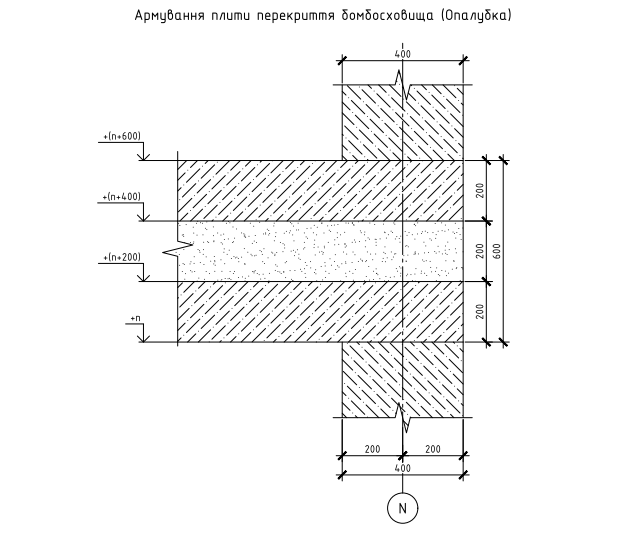 77
17. Конструктивні рішення будівлі
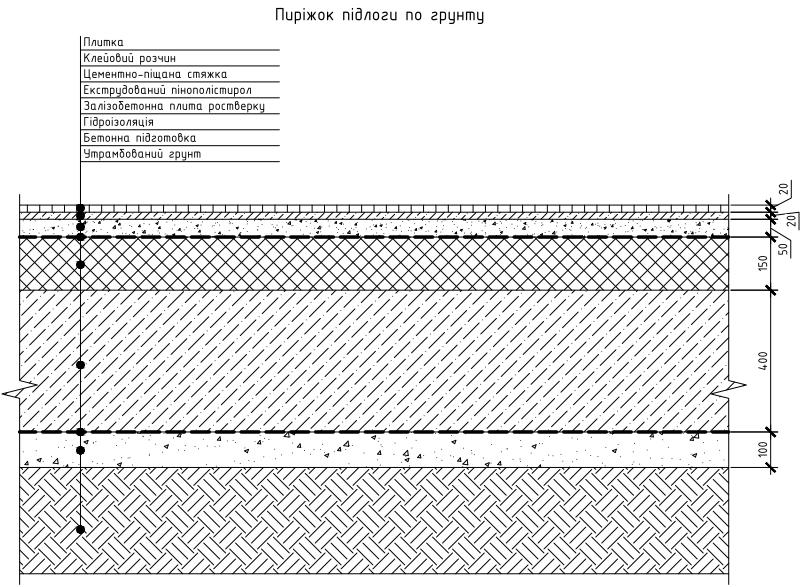 78
17. Конструктивні рішення будівлі
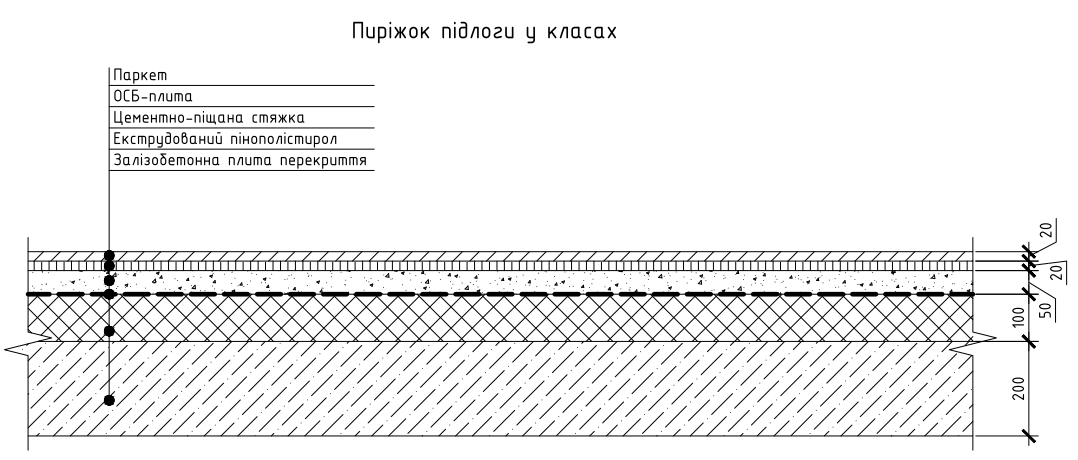 79
17. Конструктивні рішення будівлі
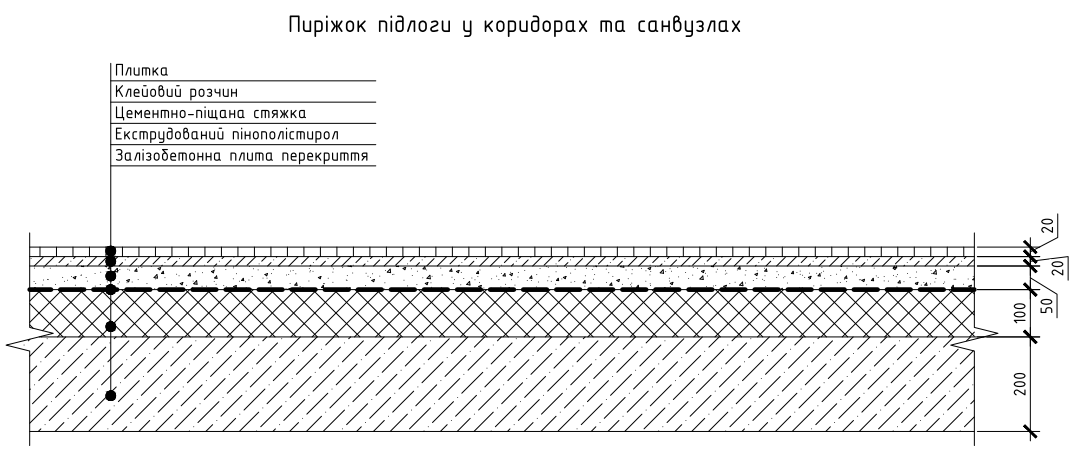 80
18. Вартість проектних, передпроектних та будівельно-монтажних робіт.
Вартість будівельно-монтажних робіт складає (разом з ПДВ):
175 170 185.98  грн.
Вартість проектних робіт складає (разом з ПДВ):
8 990 198.60 грн.
Вартість передпроектних робіт складає (разом з ПДВ):
2 247 549.65 грн.
Орієнтовна загальна вартість проектування та будівництва школи складає (разом з ПДВ):
186 407 934.23 грн.
81
Важливі посилання
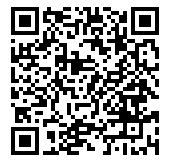 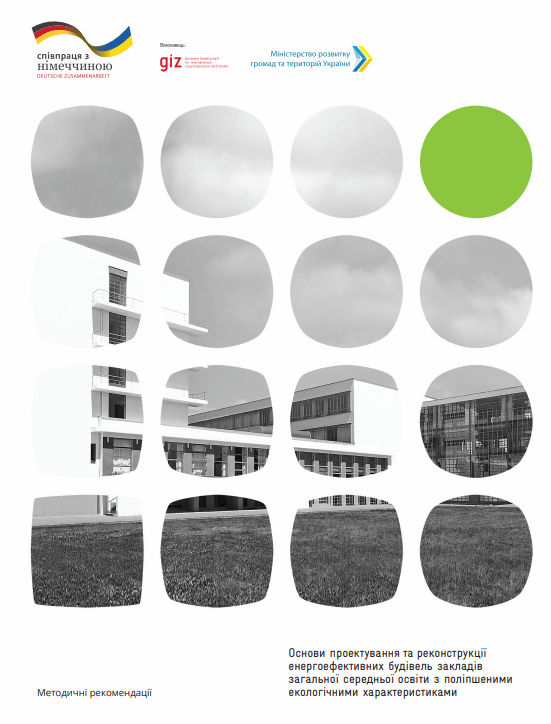 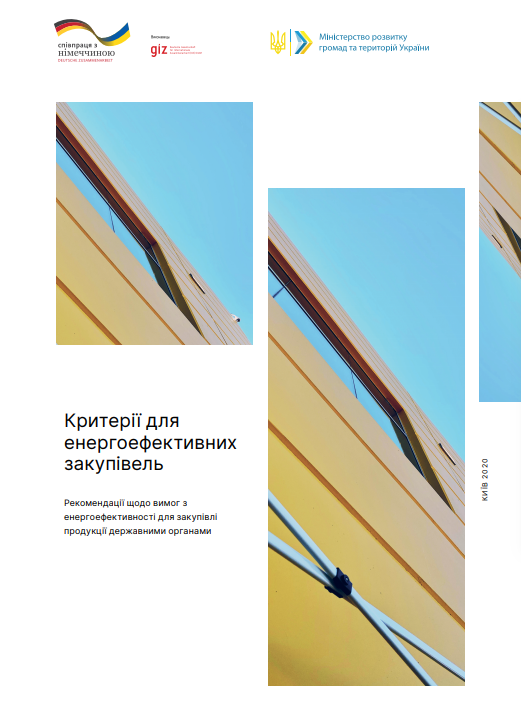 





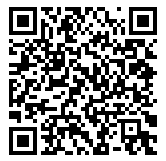 82
Дякуємо за увагу!